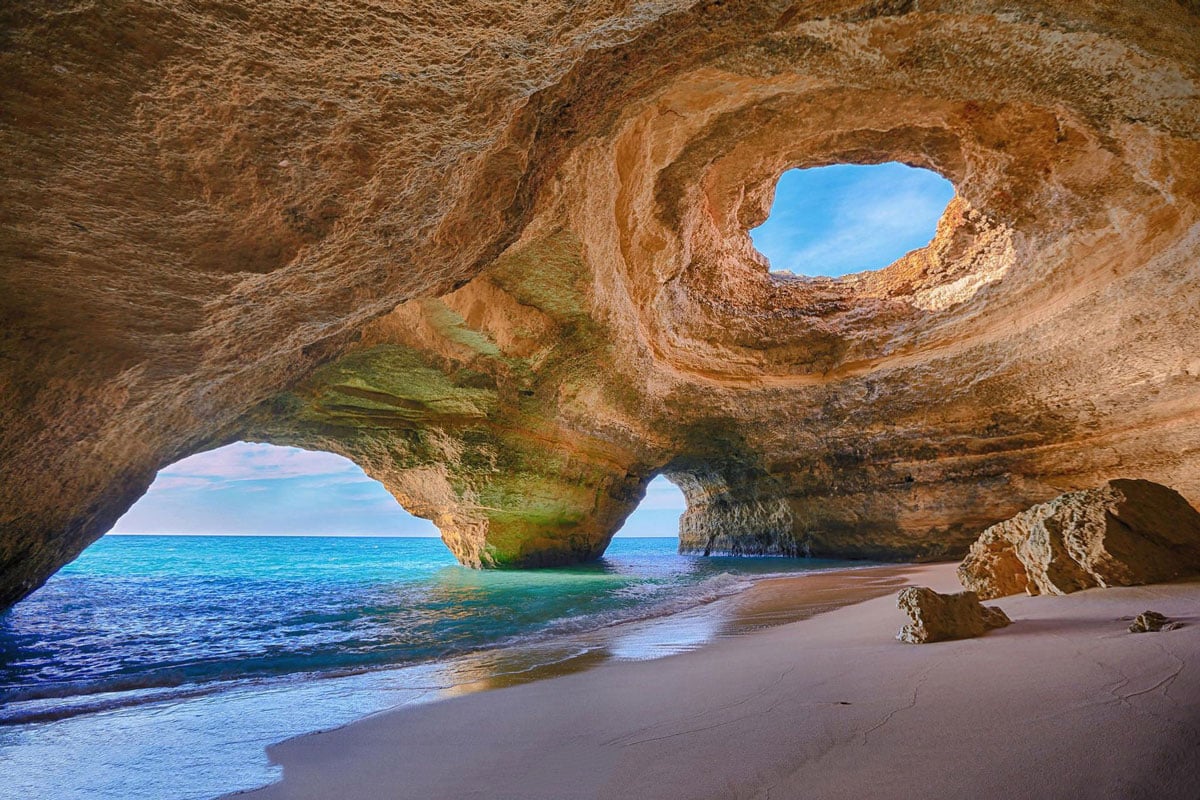 Learning Intention:

Describe how coastlines are shaped by a number of factors, including tectonic plate movements, shifts in climate patterns and sea level change, weather patterns, and movement of sediments and water, e.g. waves, currents.
Success Criteria:

Complete Marine Education worksheet ‘1. The dynamic shore’
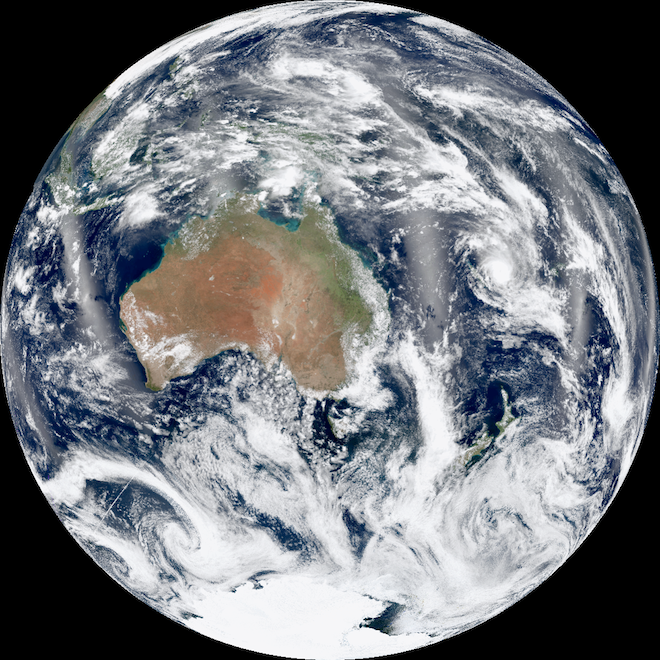 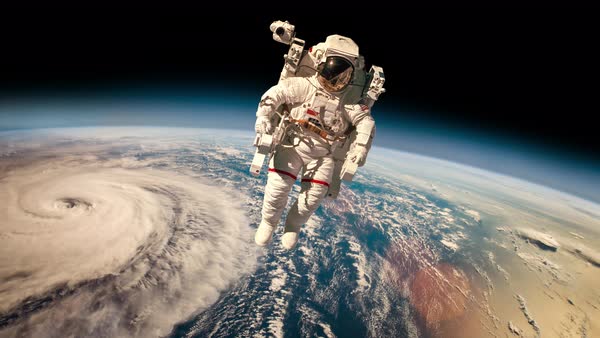 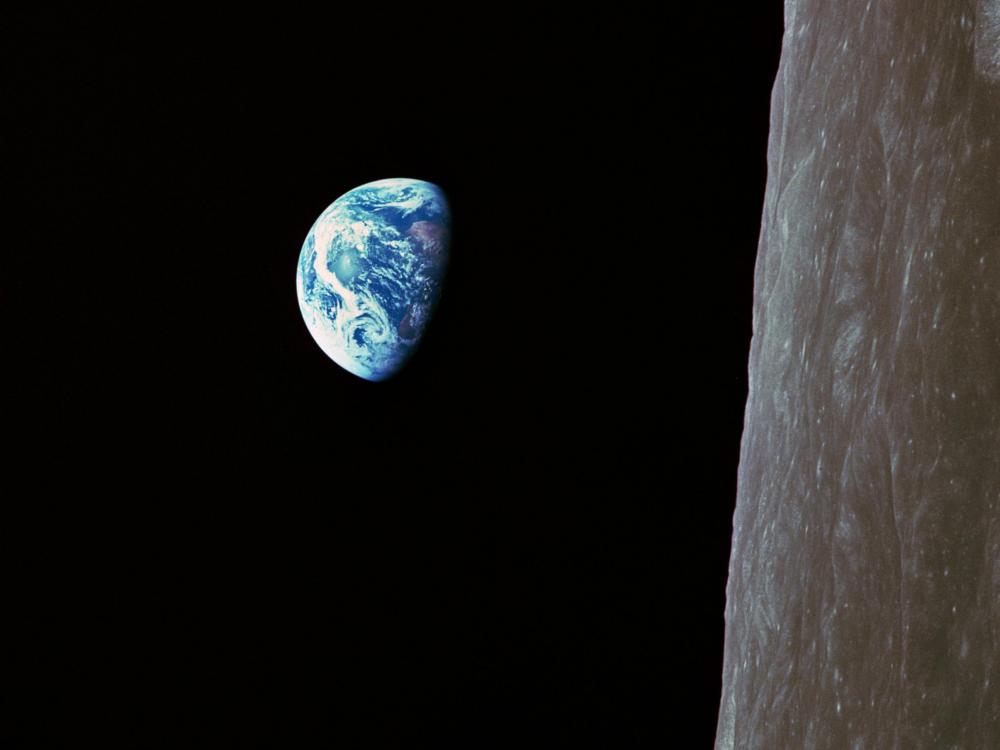 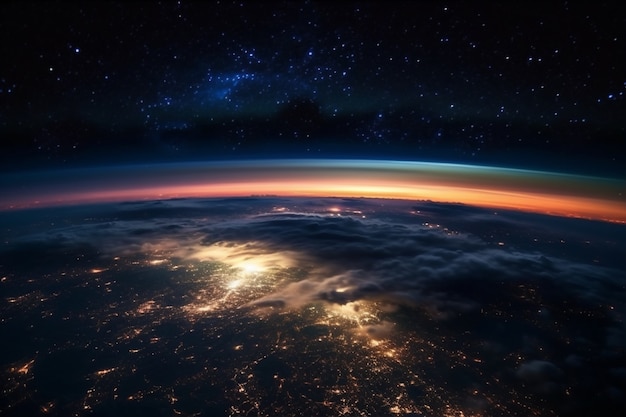 https://www.youtube.com/watch?v=sckOSMf-LpY
[Speaker Notes: https://www.youtube.com/watch?v=sckOSMf-LpY
https://www.youtube.com/watch?v=Mx2eTWar0eA]
Coastlines are shaped by a number of factors, including 

tectonic plate movements…
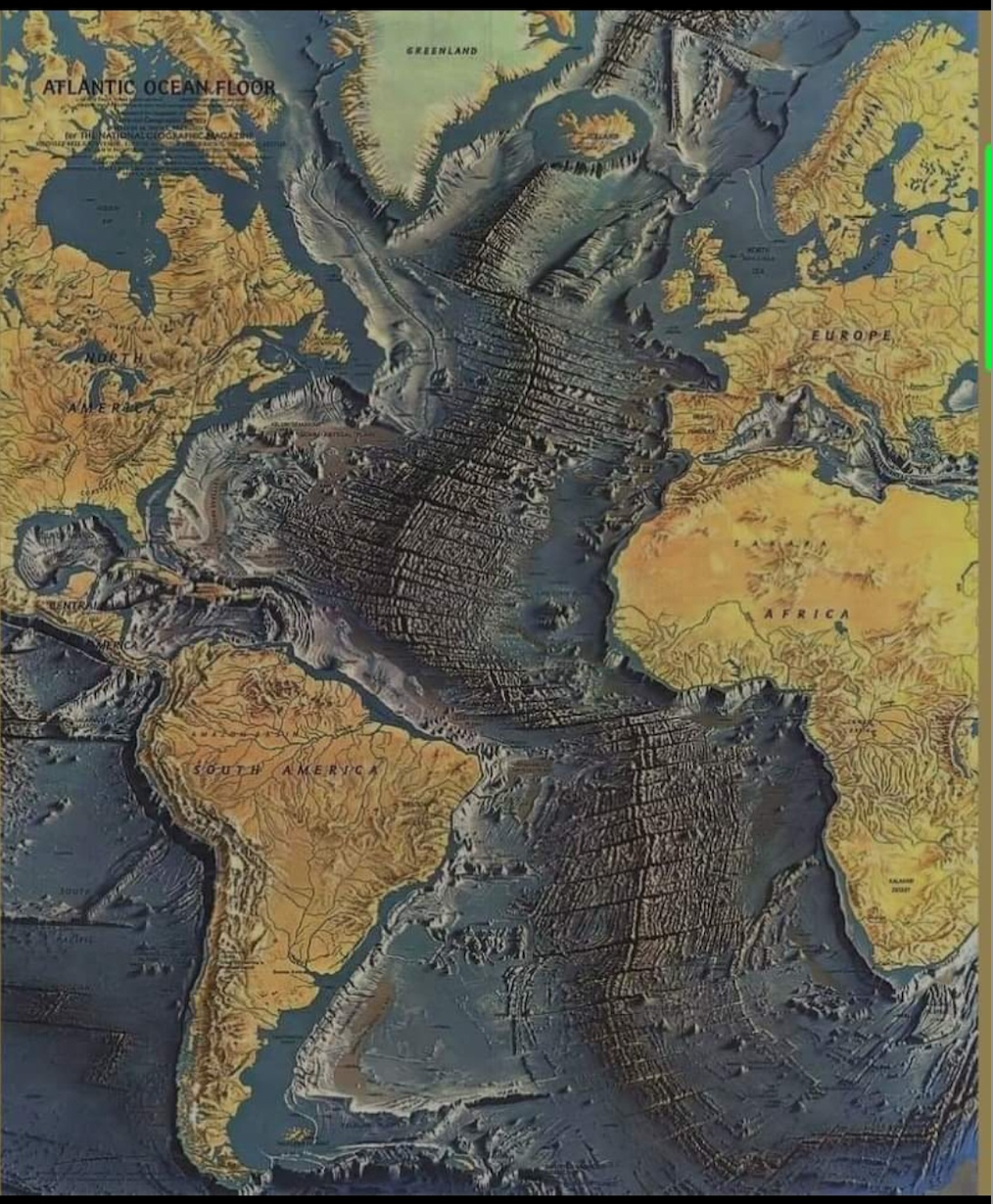 Tectonic plate movements create mountain ranges,  islands, headlands and underwater bathymetry
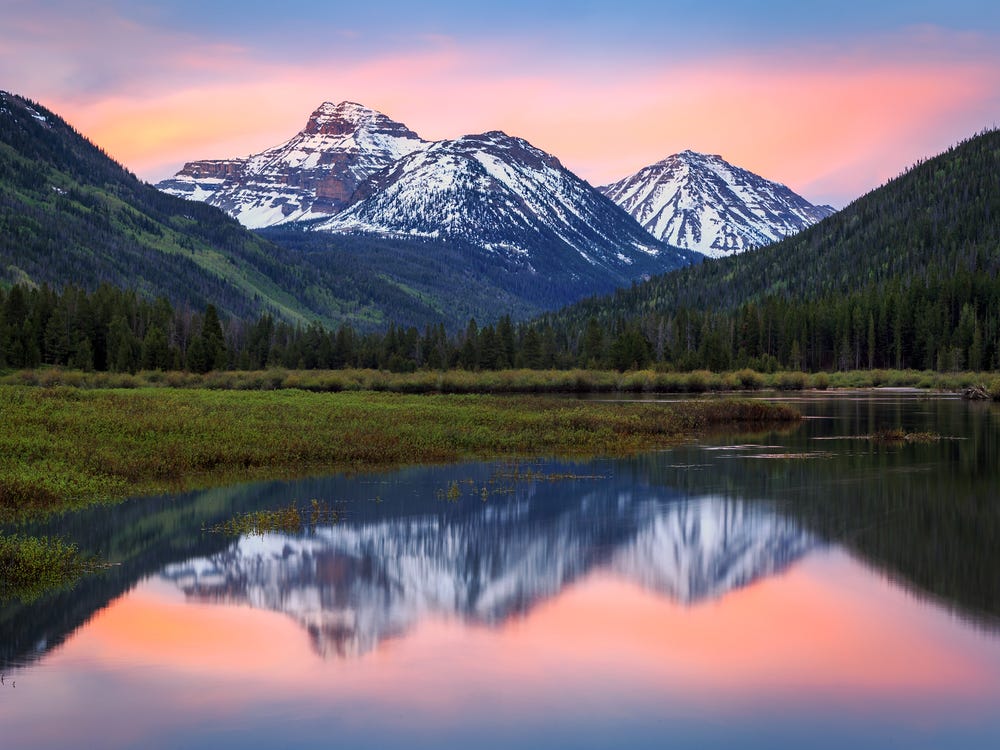 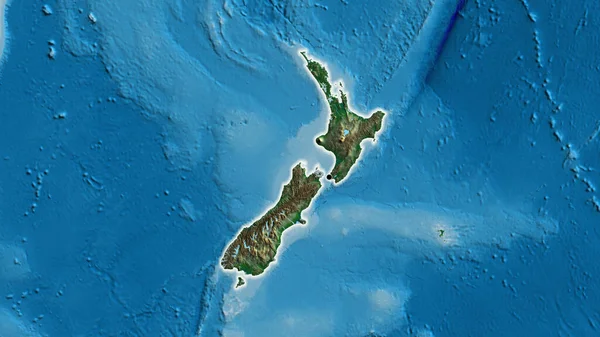 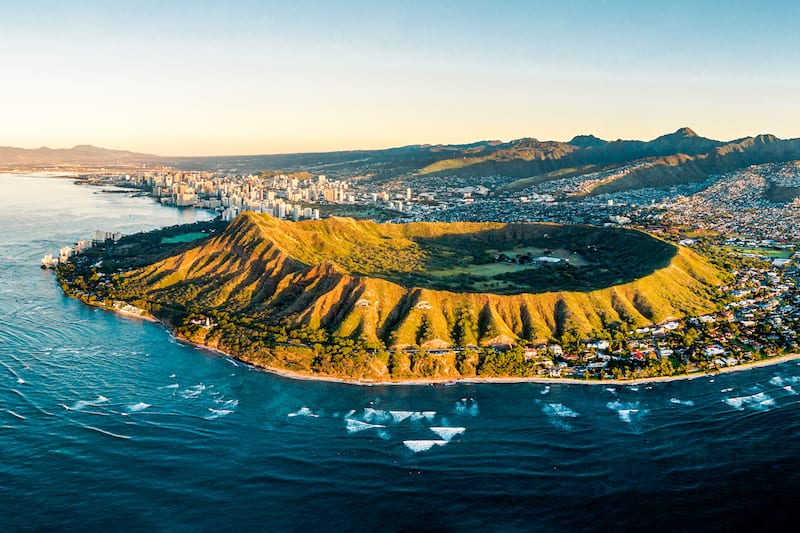 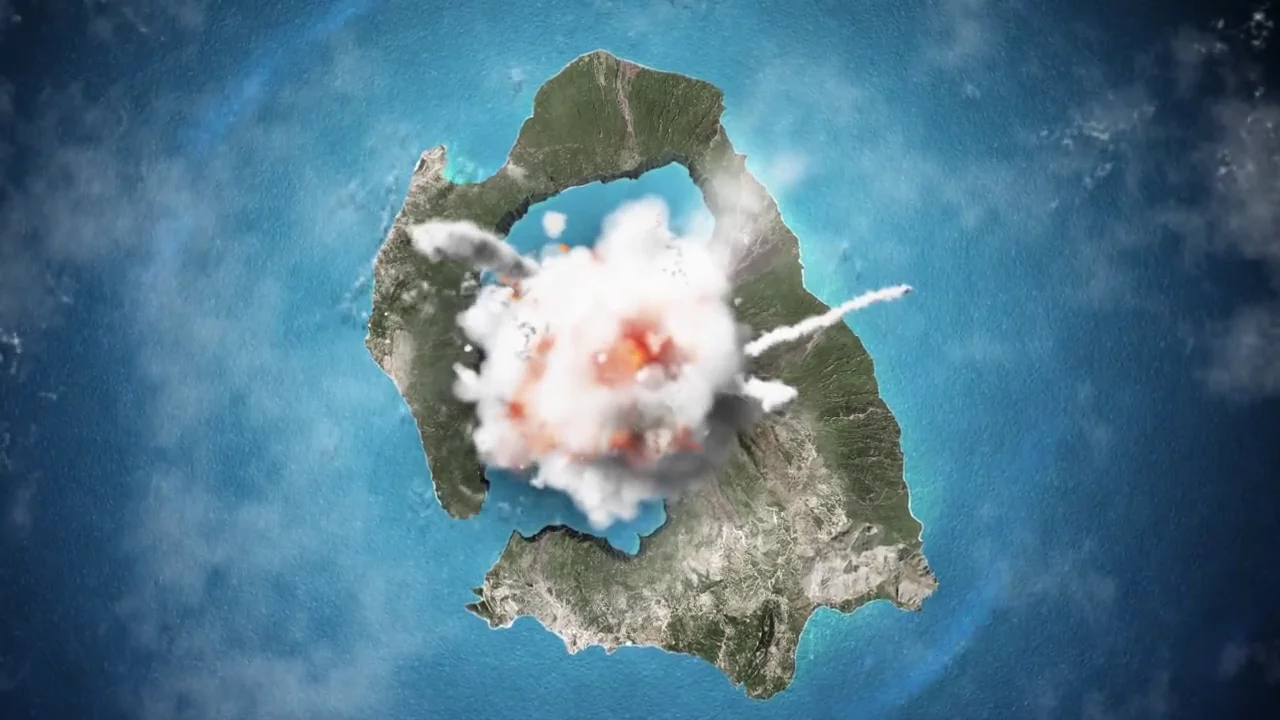 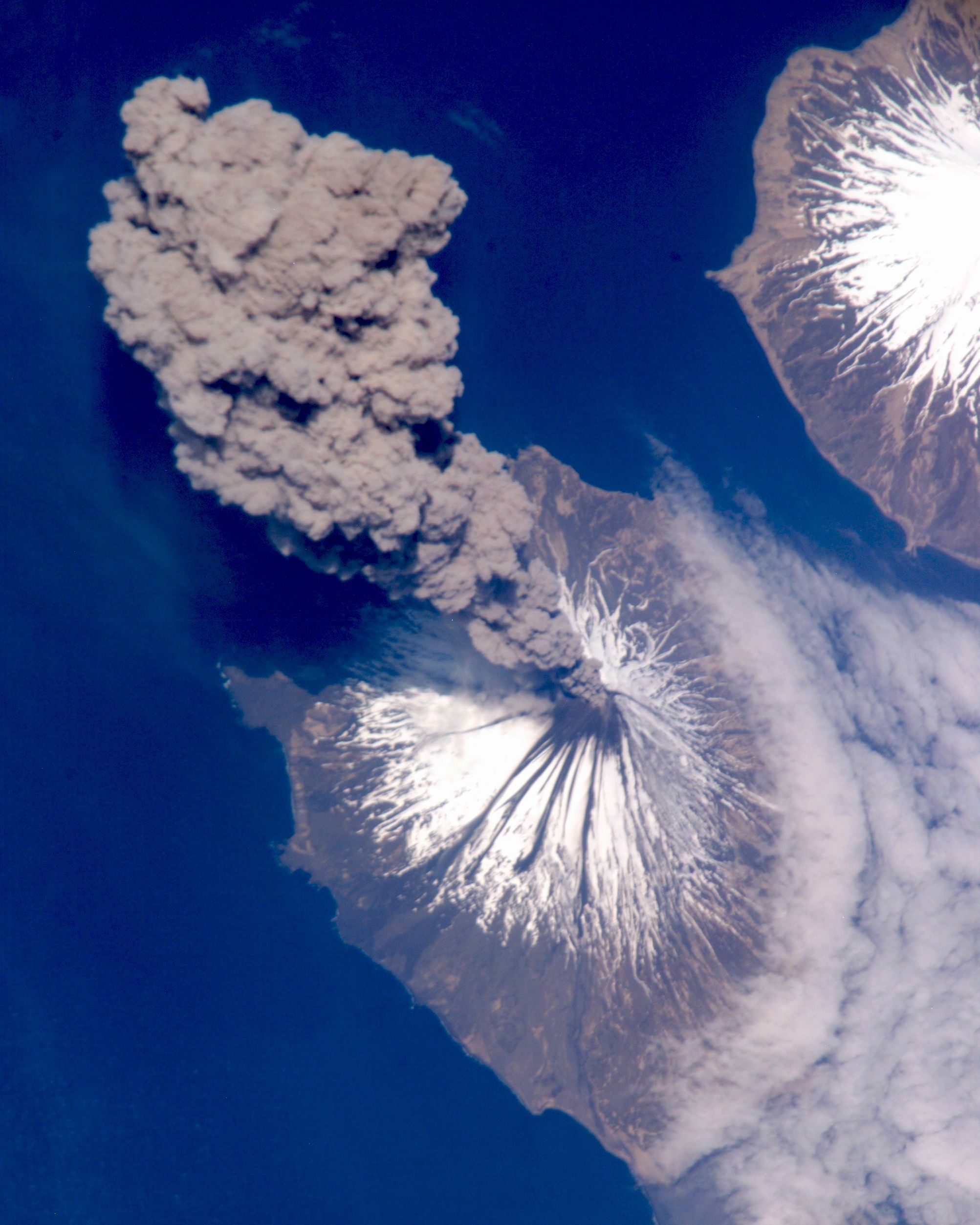 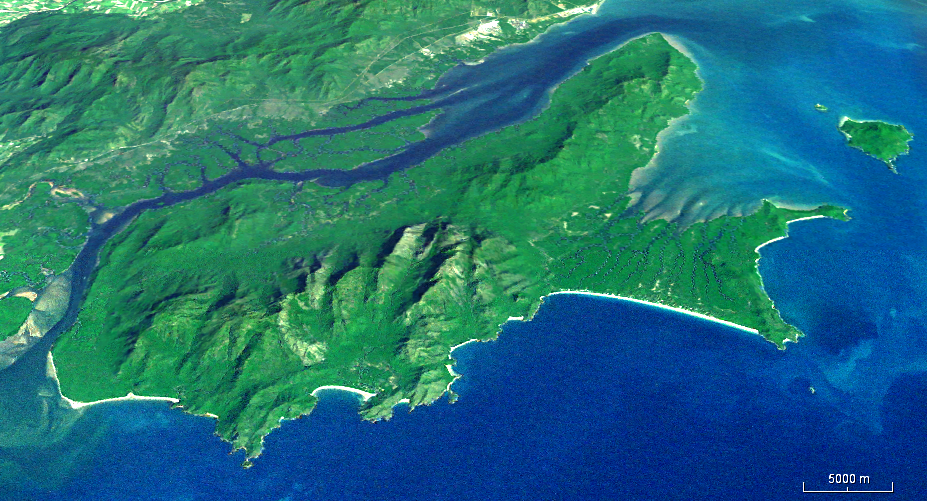 Hinchinbrook Island
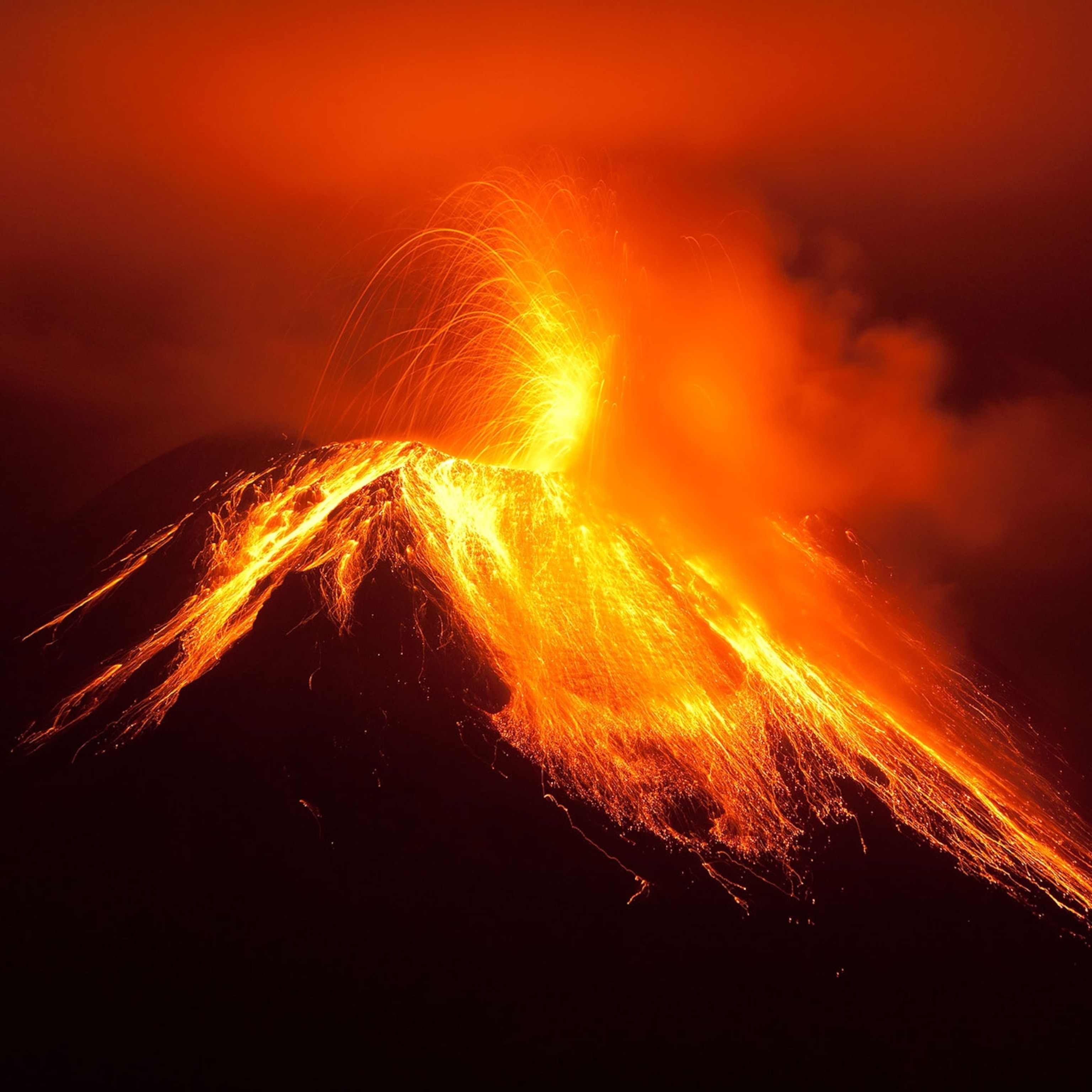 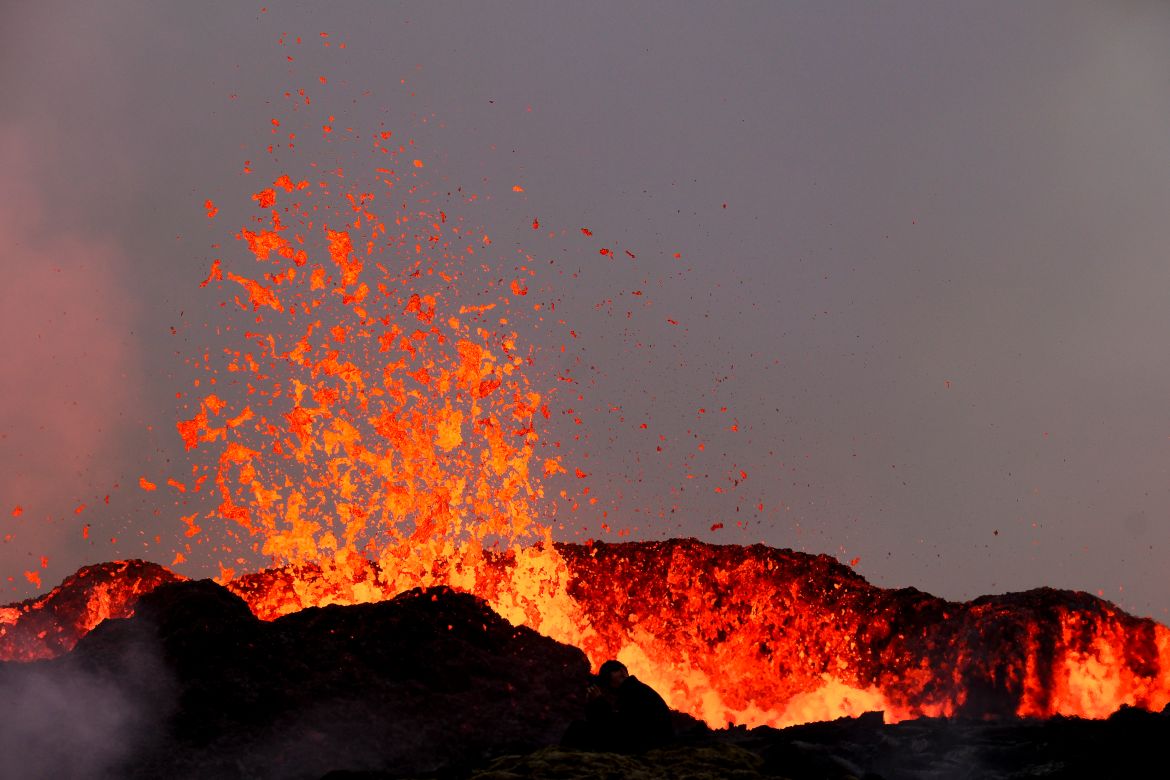 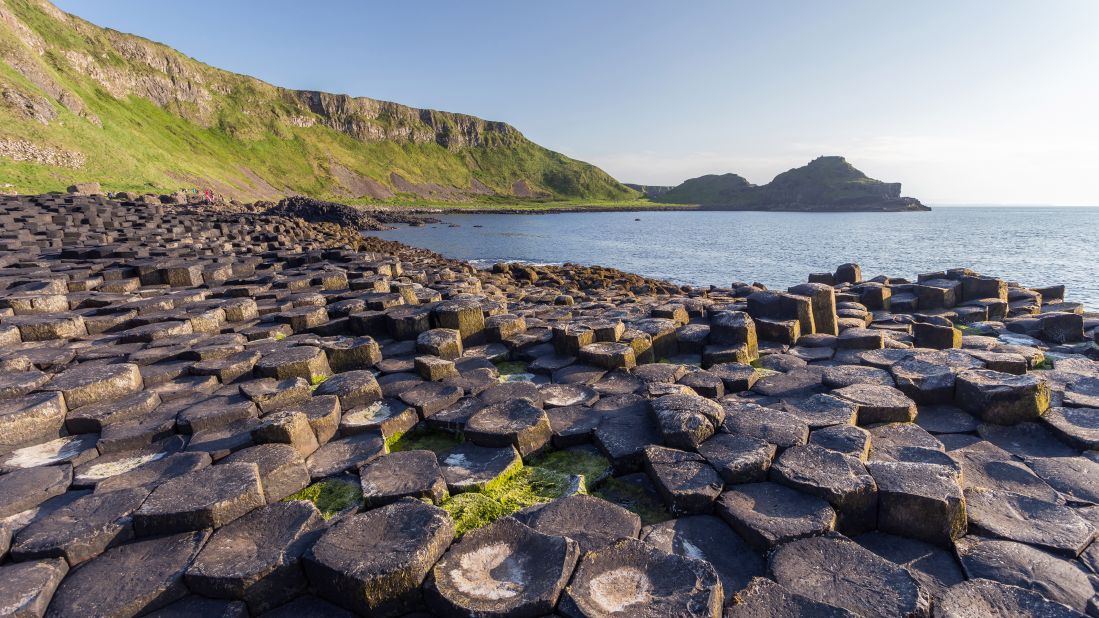 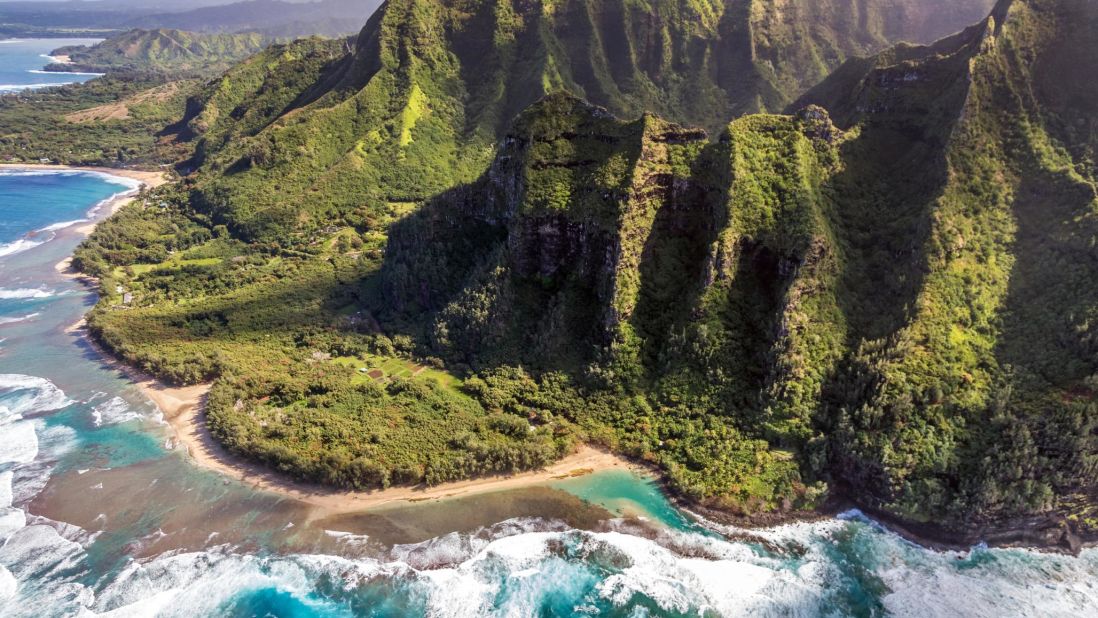 Coastlines are shaped by a number of factors, including 
tectonic plate movements, 

shifts in climate patterns…
Shifts in climate patterns
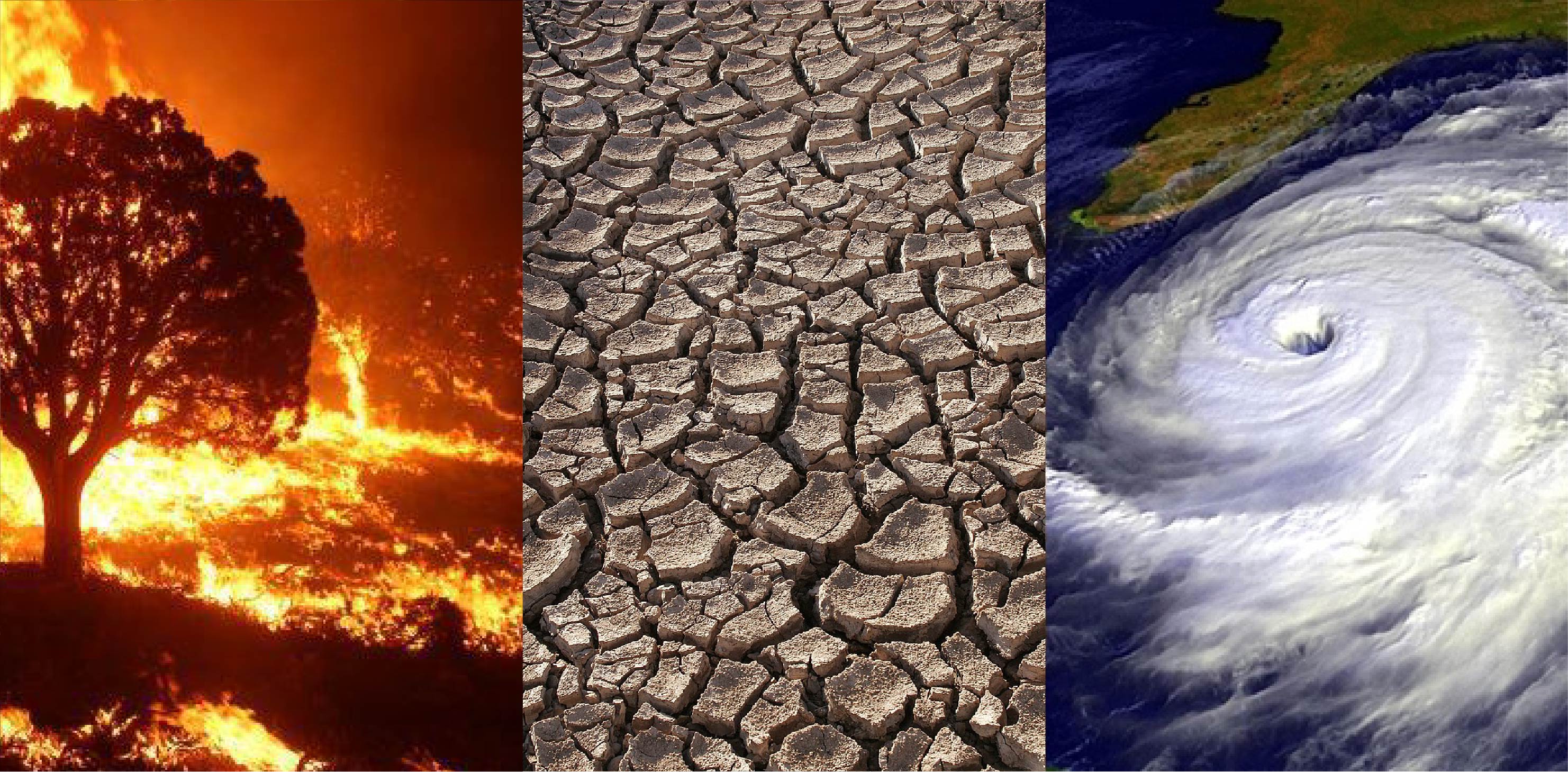 Records show a pattern of sea level rise and fall over time
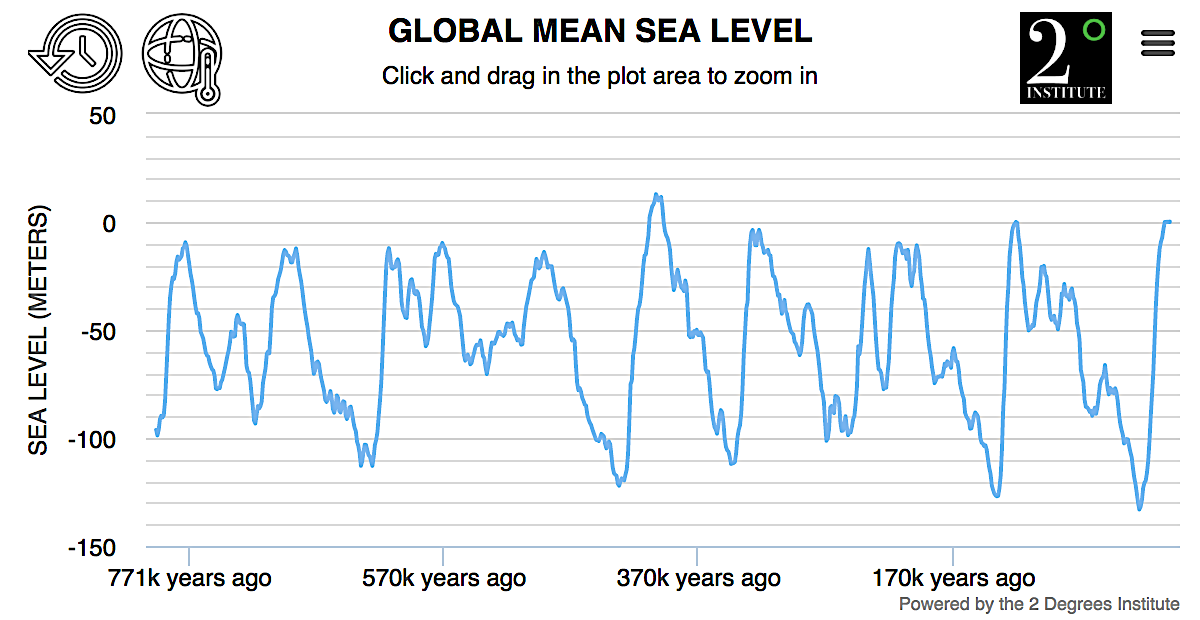 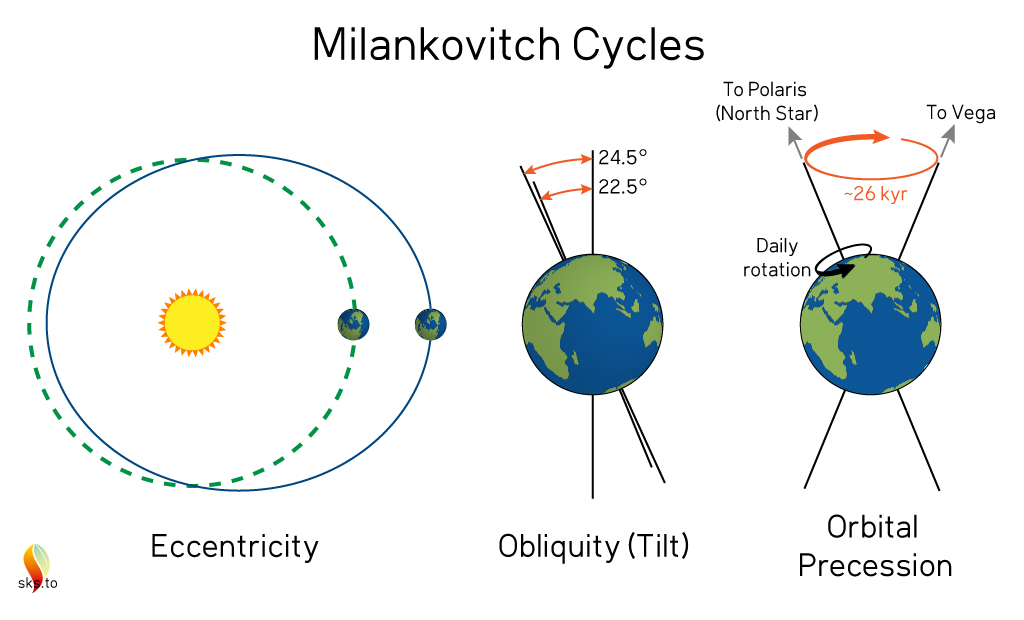 influence climate
https://www.youtube.com/watch?v=iA788usYNWA
[Speaker Notes: https://www.youtube.com/watch?v=iA788usYNWA]
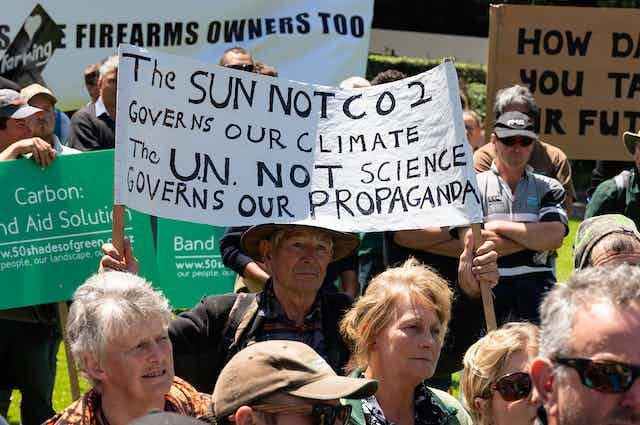 CO2 is the highest it’s been in thousands of years
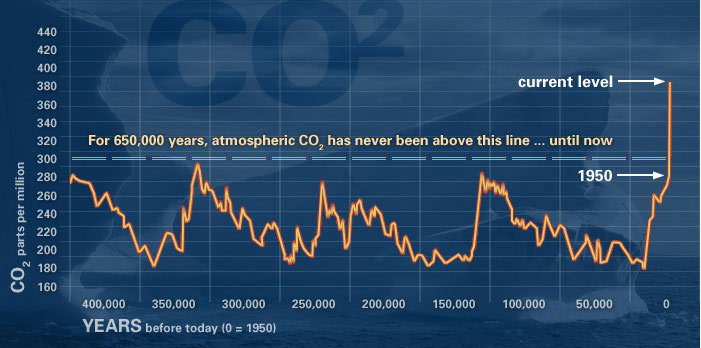 Temperature closely follows trends in CO2
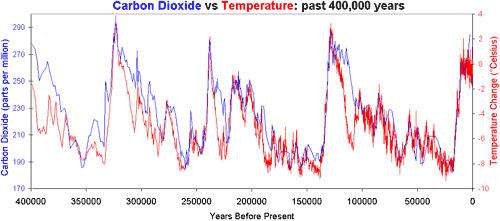 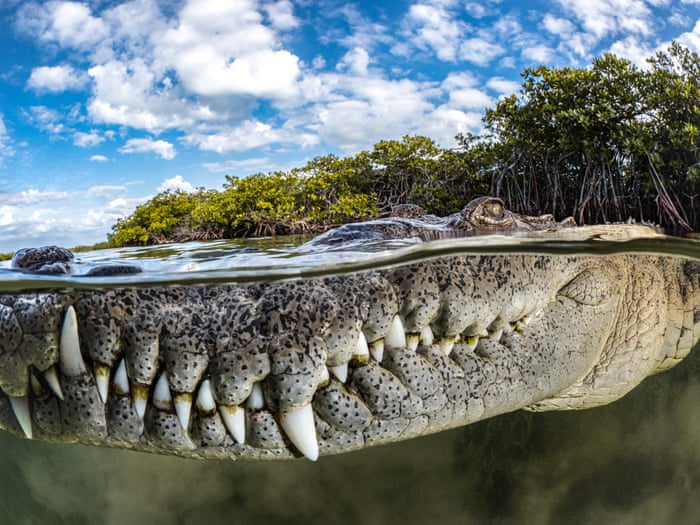 Climate 
(average rainfall & temperature) 
determines what plants and animals live and thrive best there.
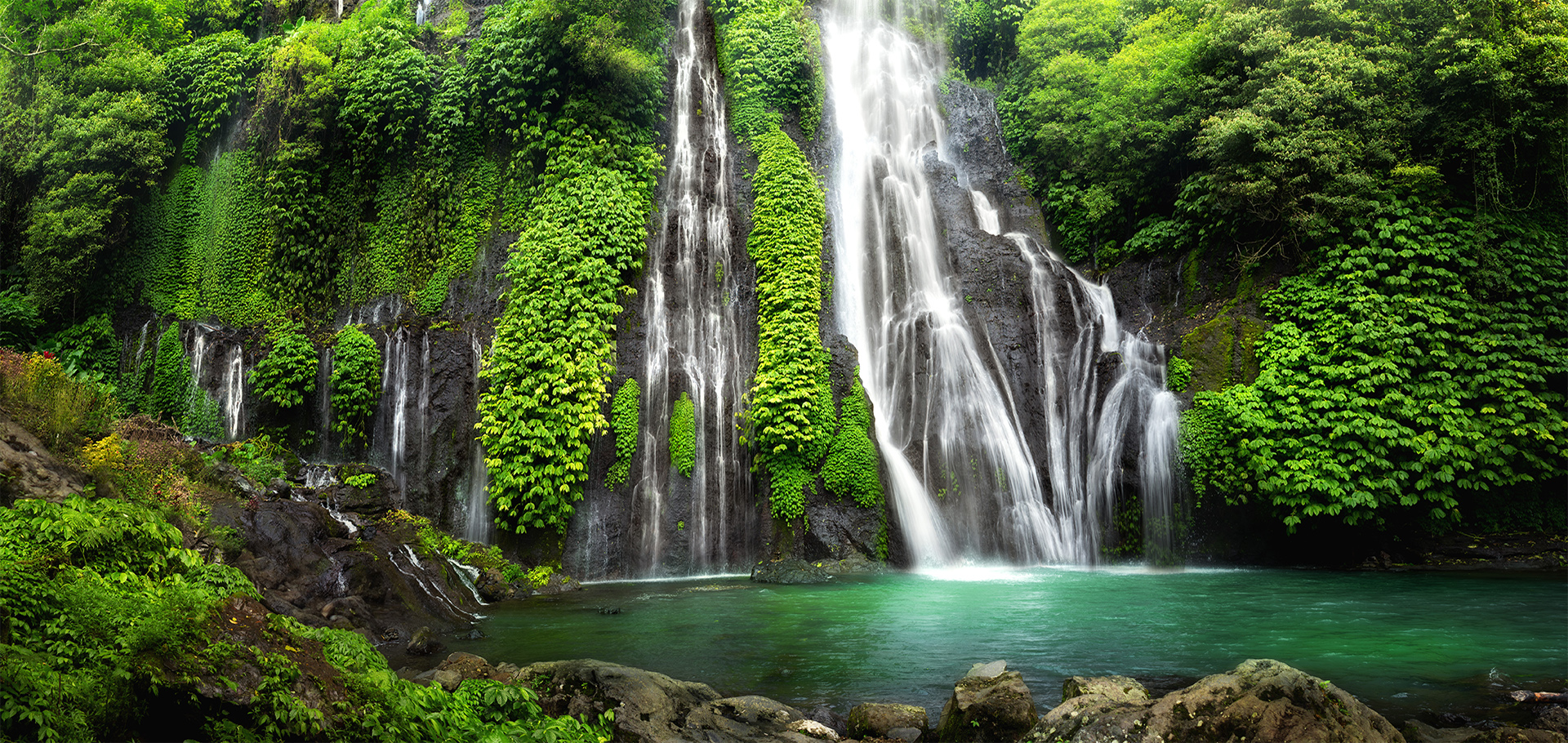 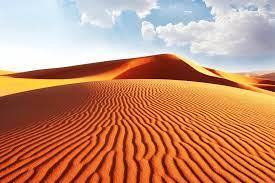 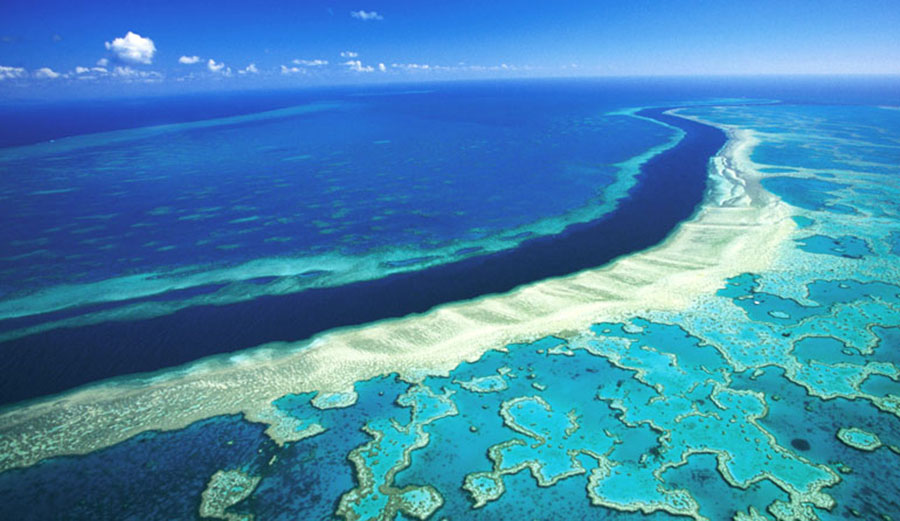 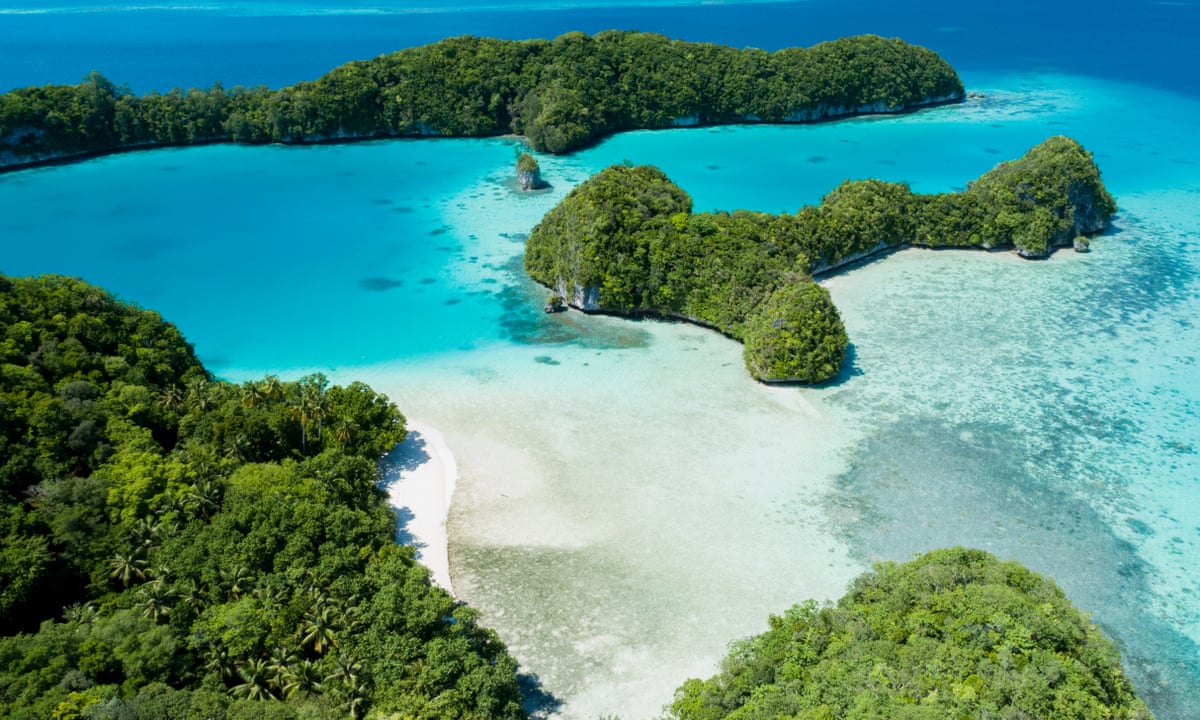 Coastlines are shaped by a number of factors, including 
tectonic plate movements, shifts in climate patterns 

and sea level change
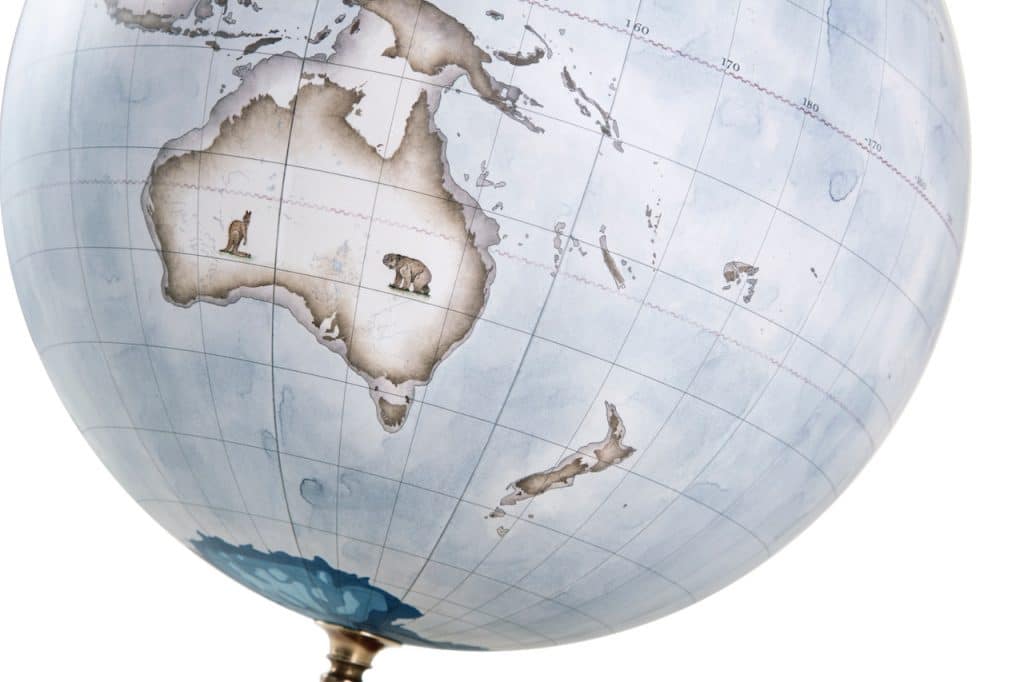 Sea level fall
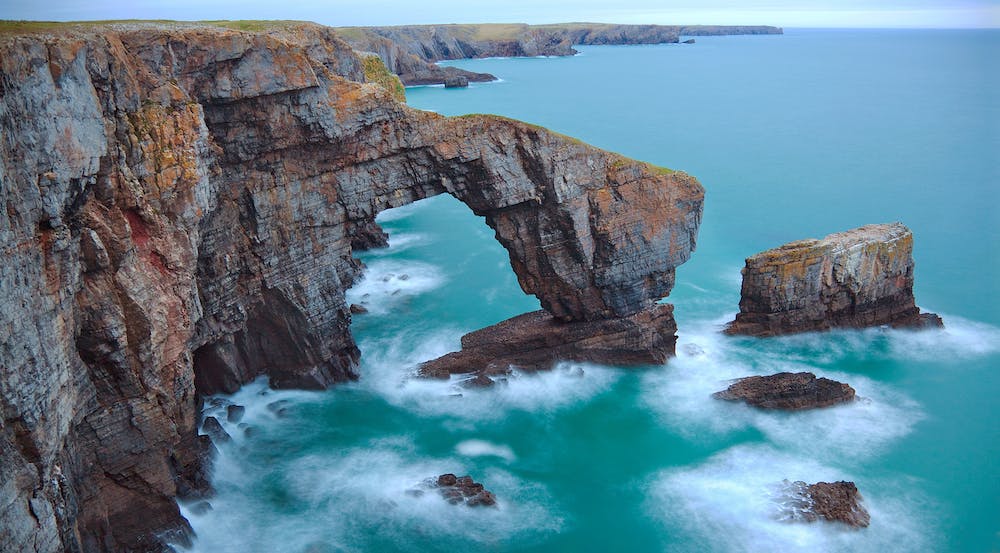 https://www.youtube.com/watch?v=X4pv-7DW-0c
[Speaker Notes: https://www.youtube.com/watch?v=X4pv-7DW-0c]
rise
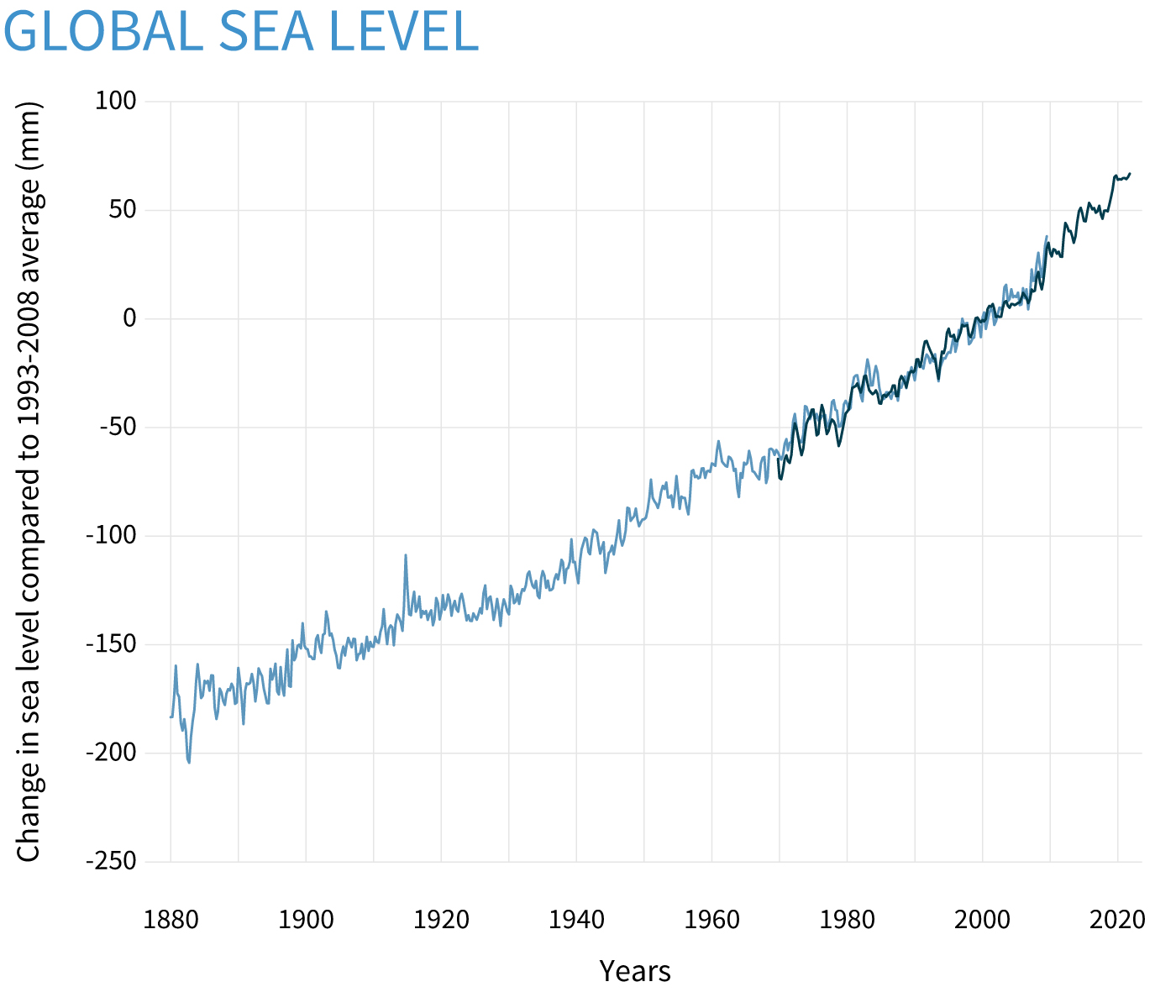 Sea level rise
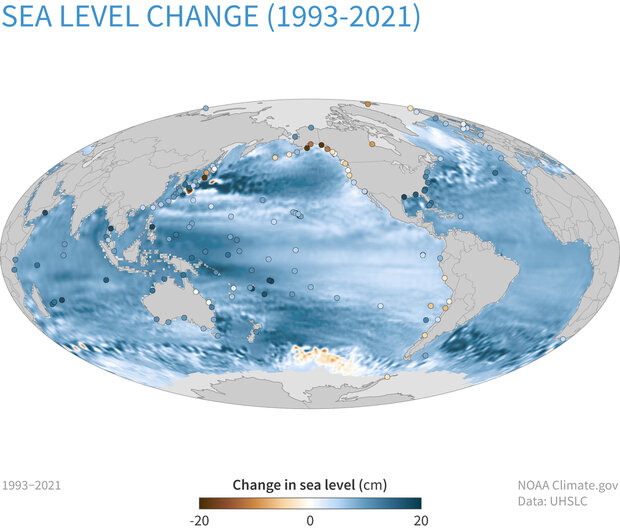 Sea level rise
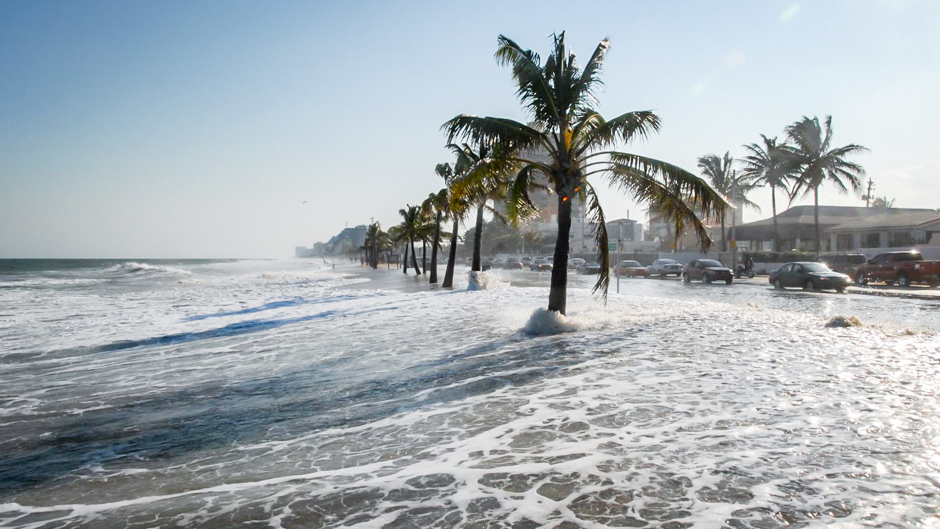 [Speaker Notes: https://ourworld.unu.edu/en/sea-level-rise-is-inevitable-but-we-can-still-prevent-catastrophe-for-coastal-regions]
Maldives is only 1m above sea level
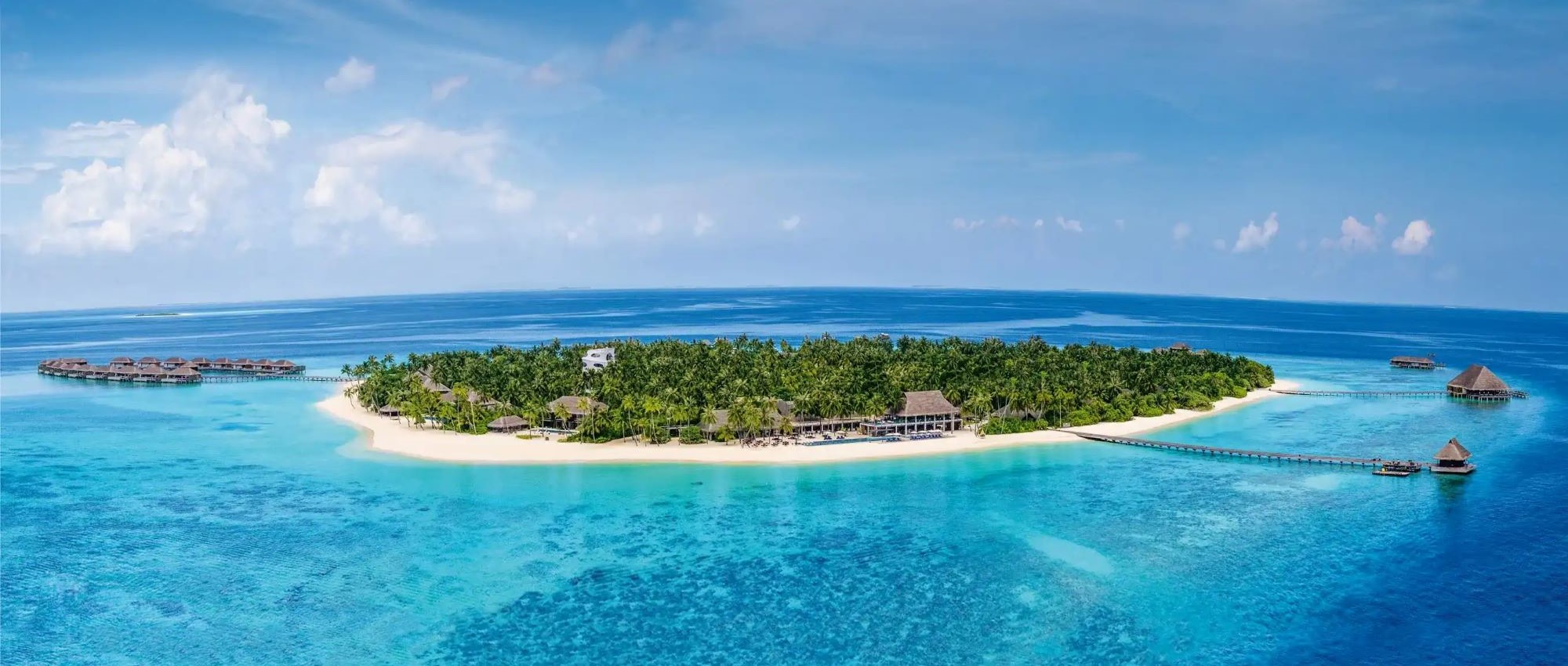 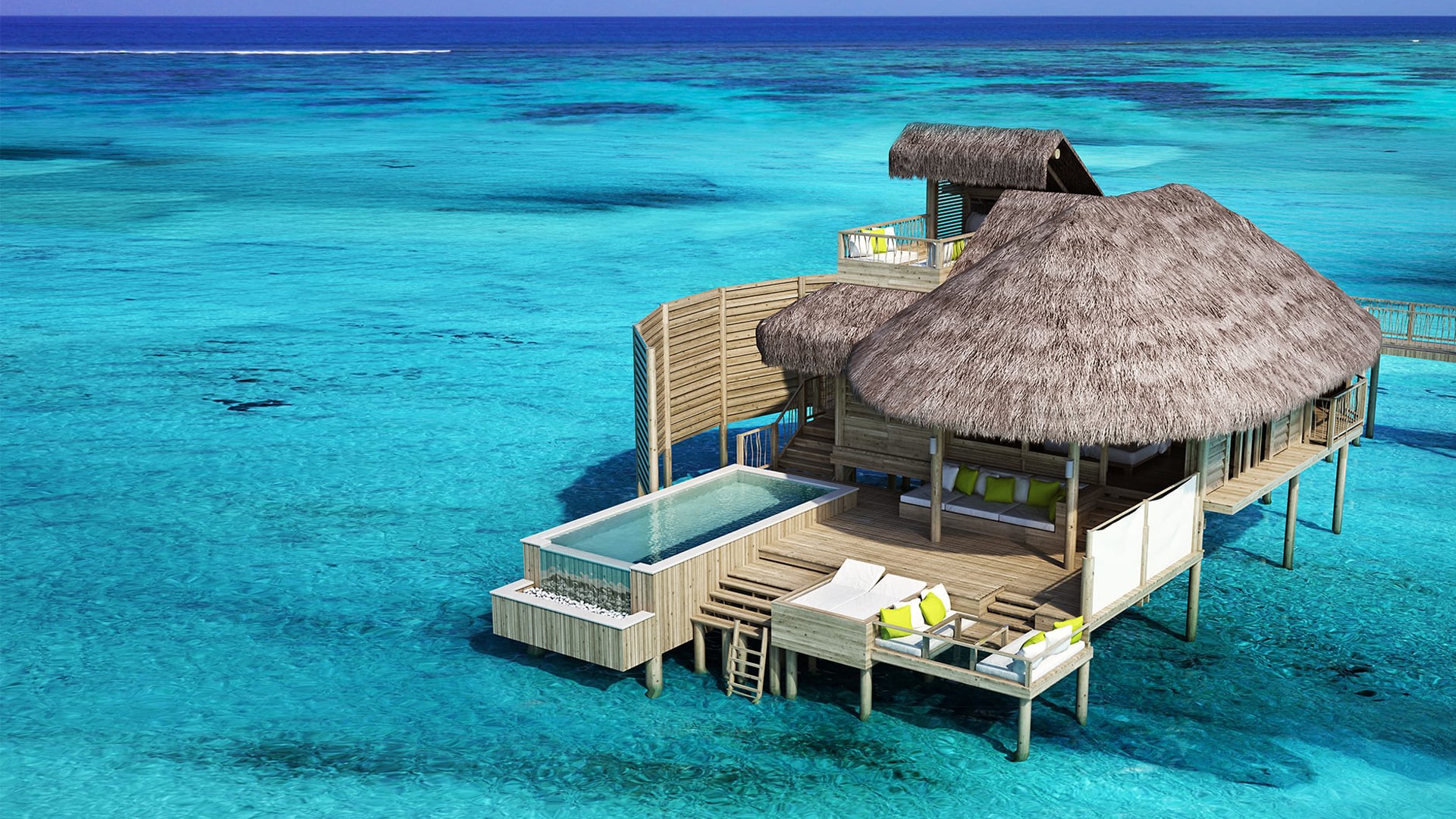 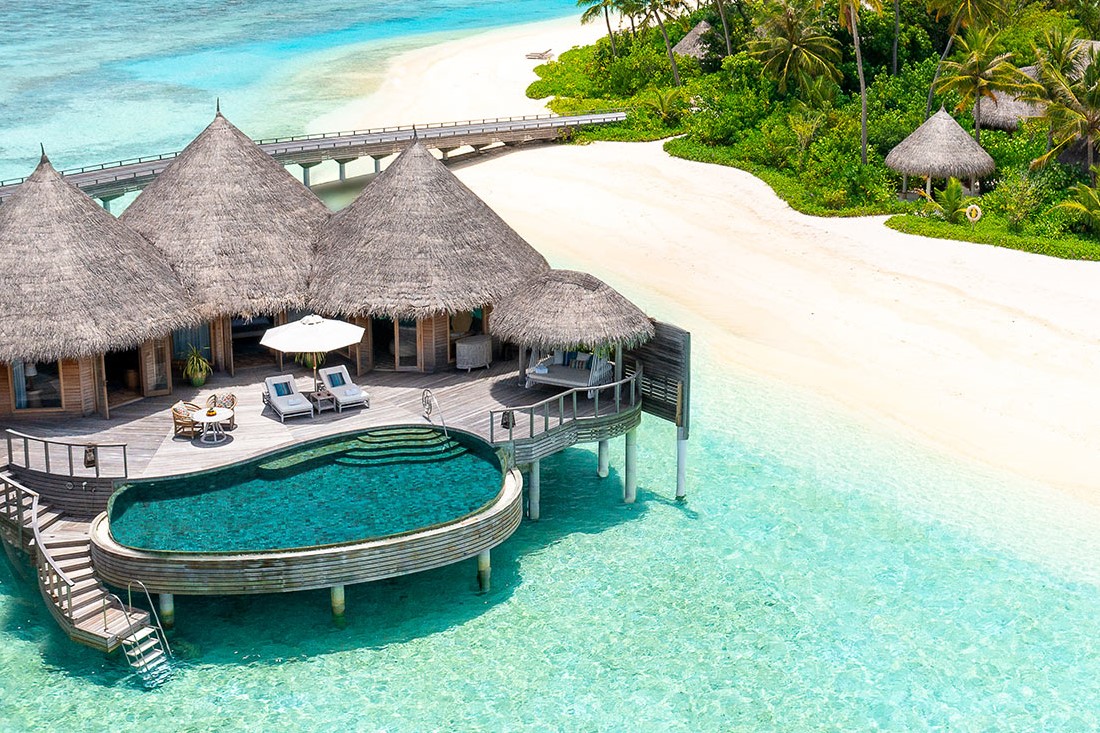 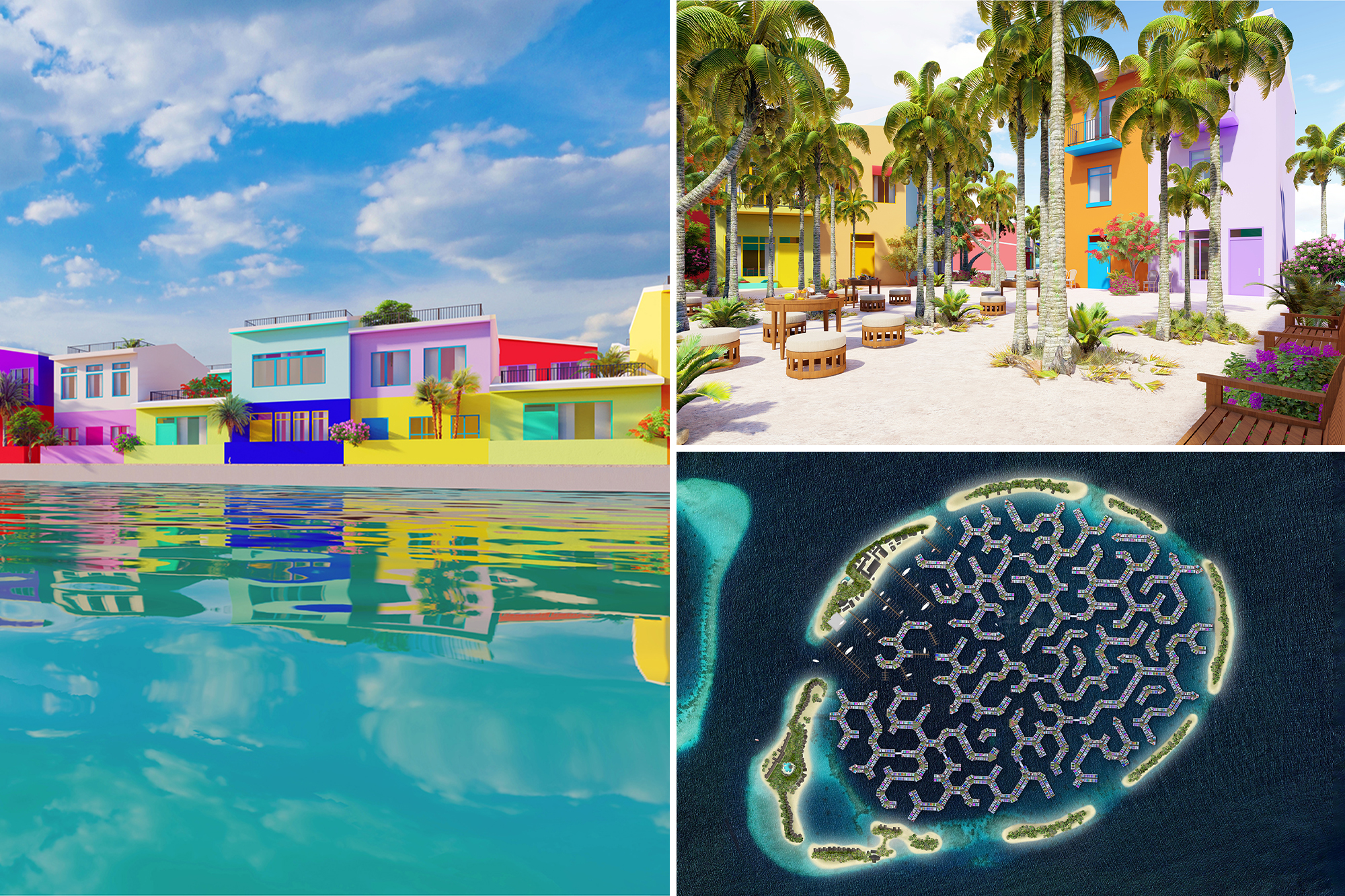 Maldives 
plan to overcome 
sea level rise is to develop
floating cities
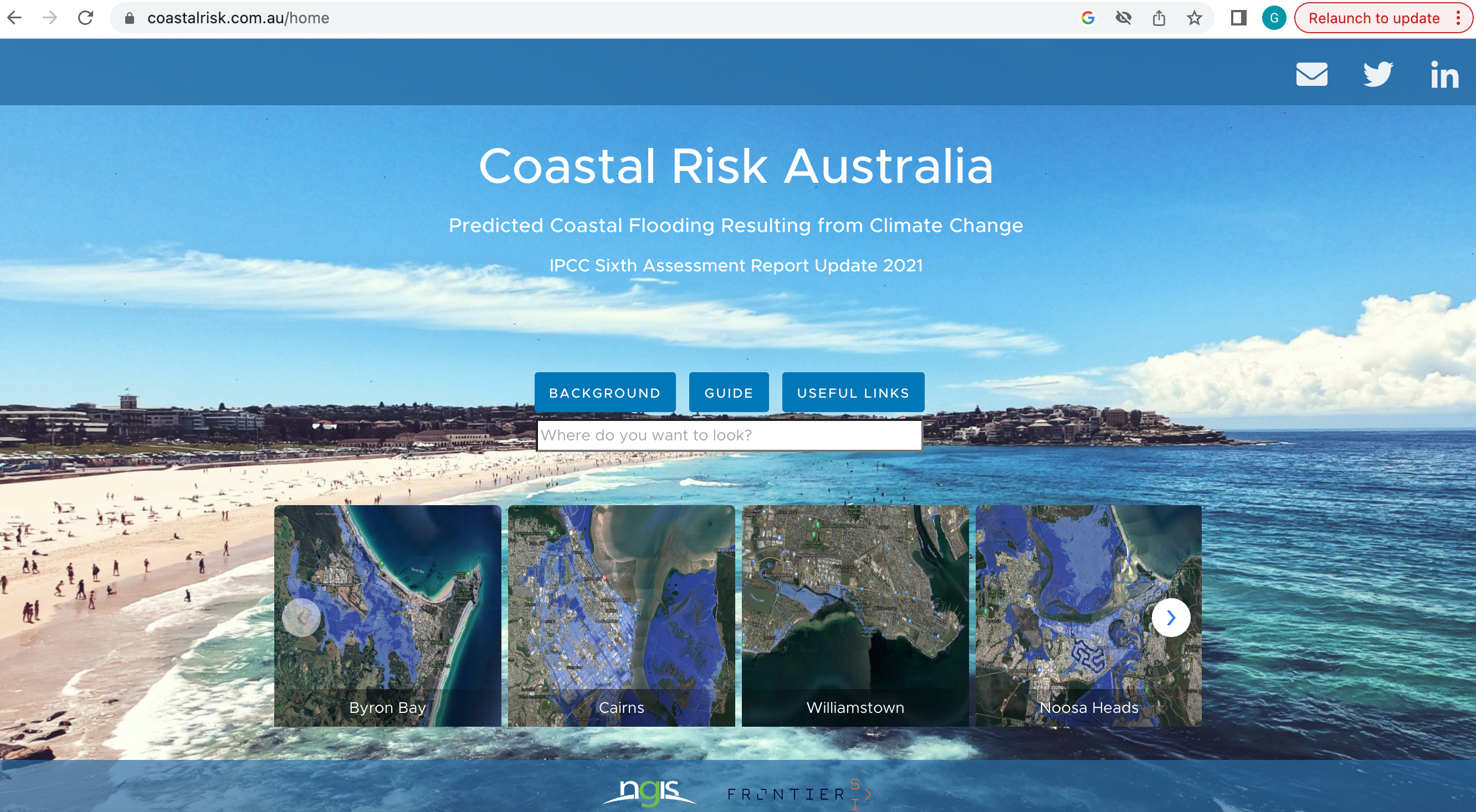 Will your house be underwater in 2100?
Coastlines are shaped by a number of factors, including 
tectonic plate movements, shifts in climate patterns and sea level change, 

weather patterns…
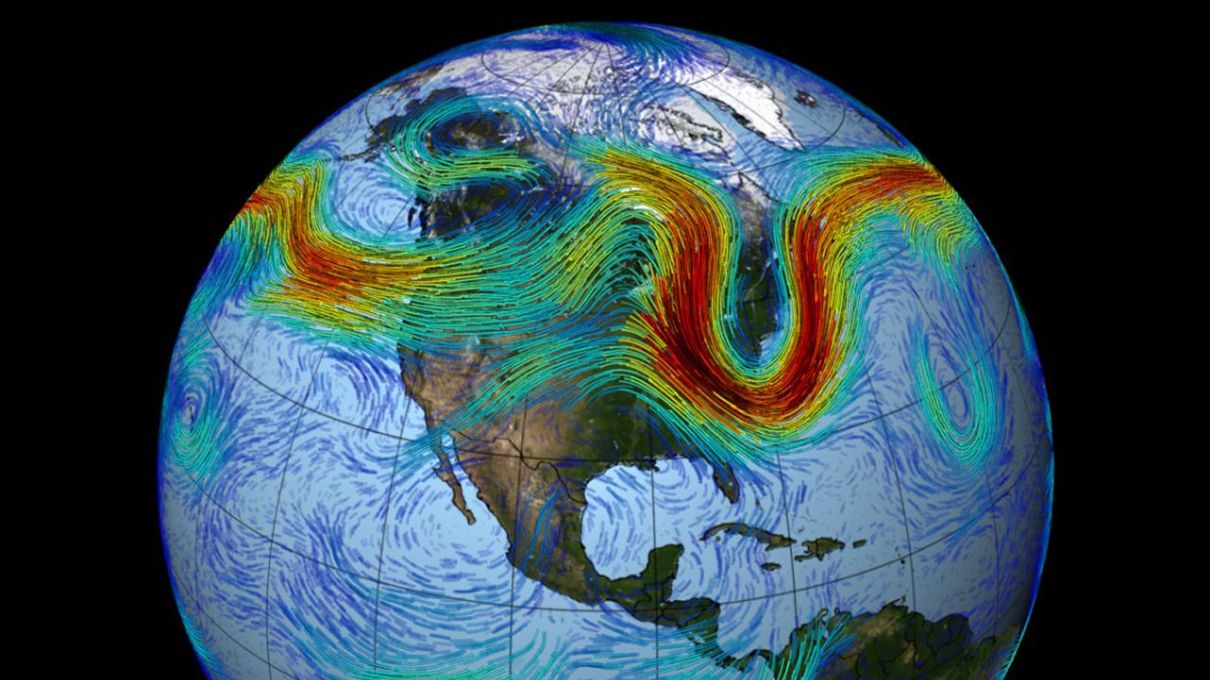 Weather patterns determine the amount of rain that falls, as well as the direction and the energy of the wind.
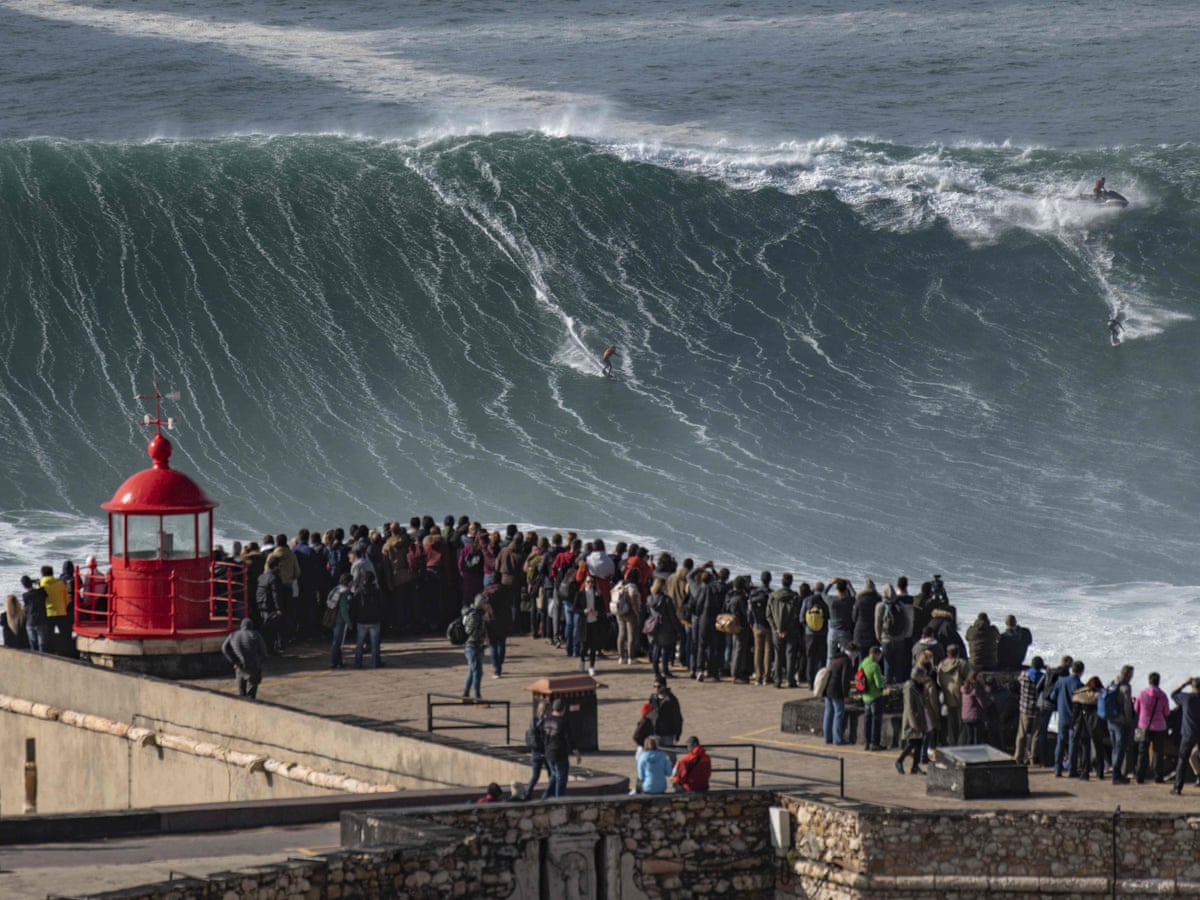 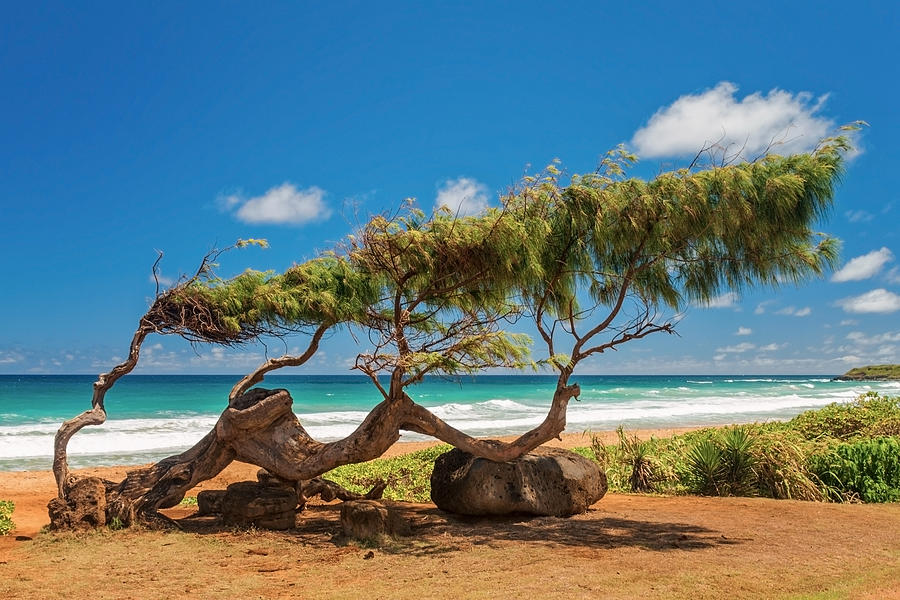 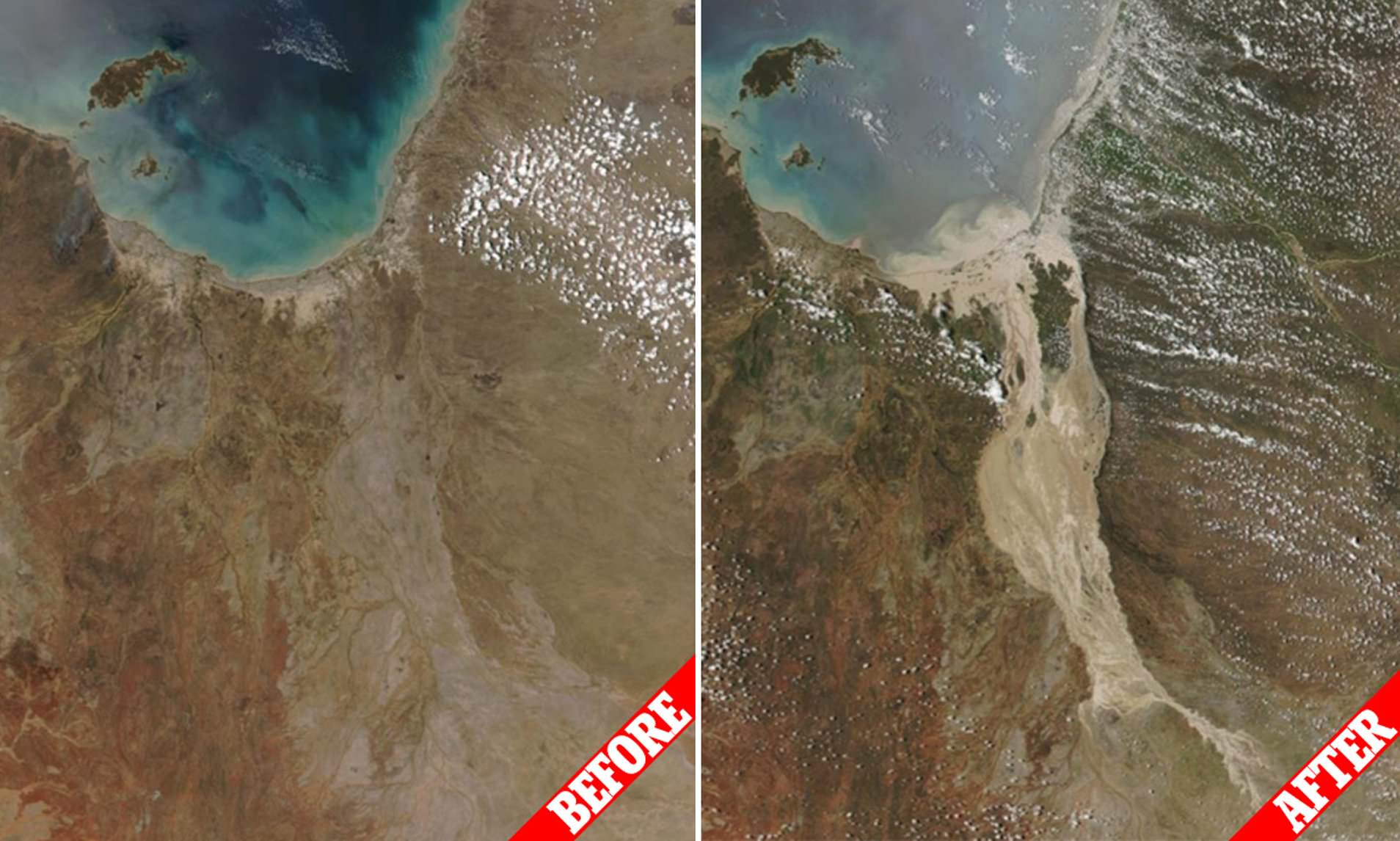 Flinders River
Coastlines are shaped by a number of factors, including 
tectonic plate movements, shifts in climate patterns and sea level change, weather patterns and

movement of sediments and water 
(e.g. waves, currents).
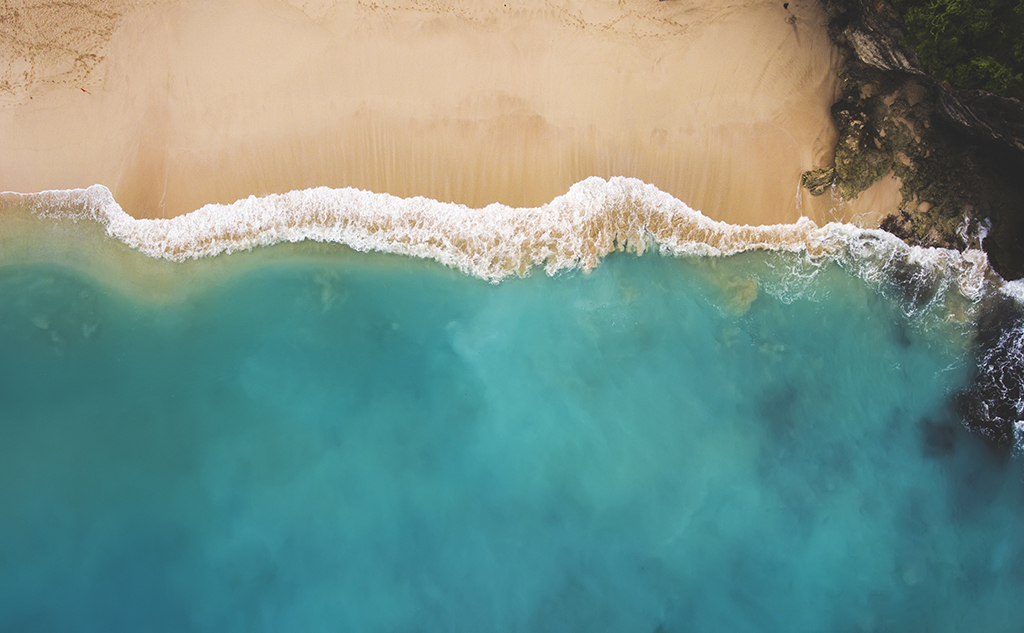 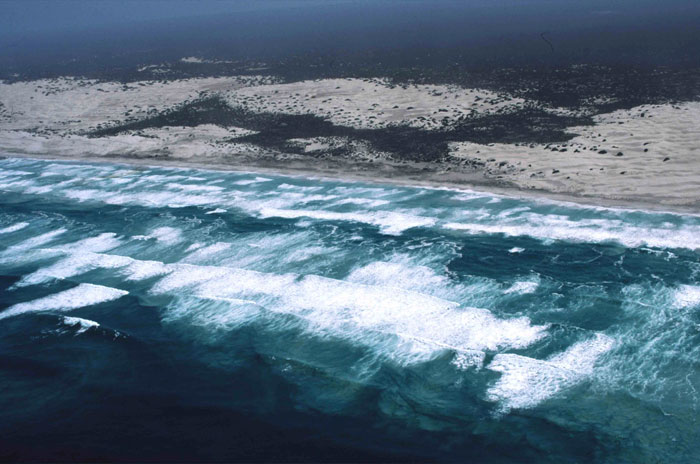 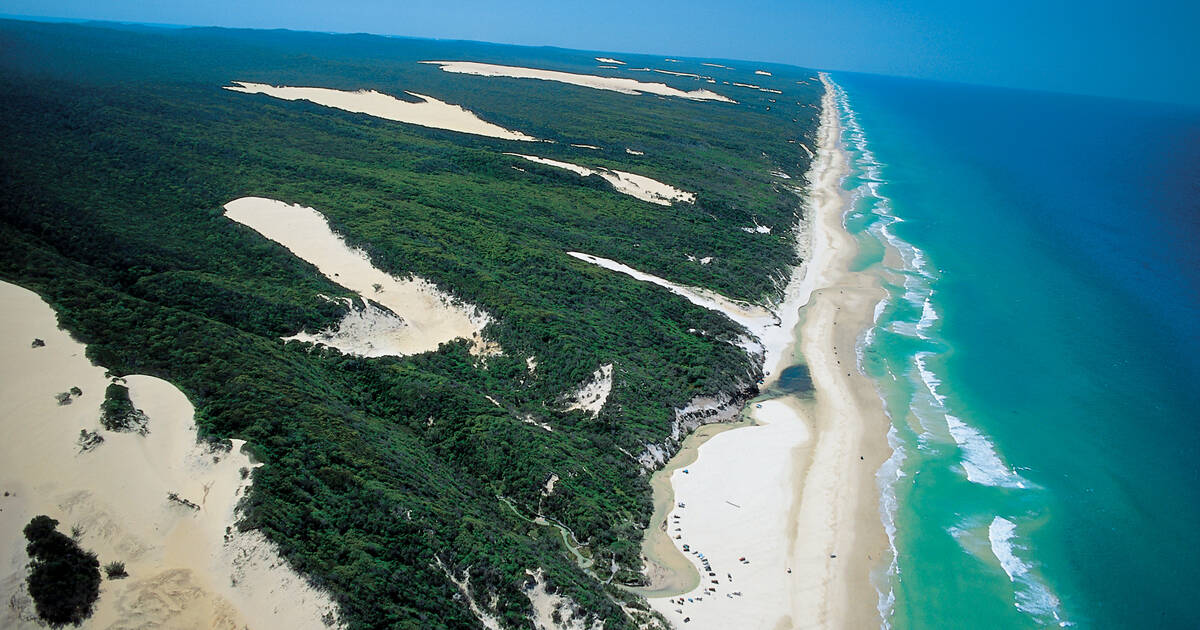 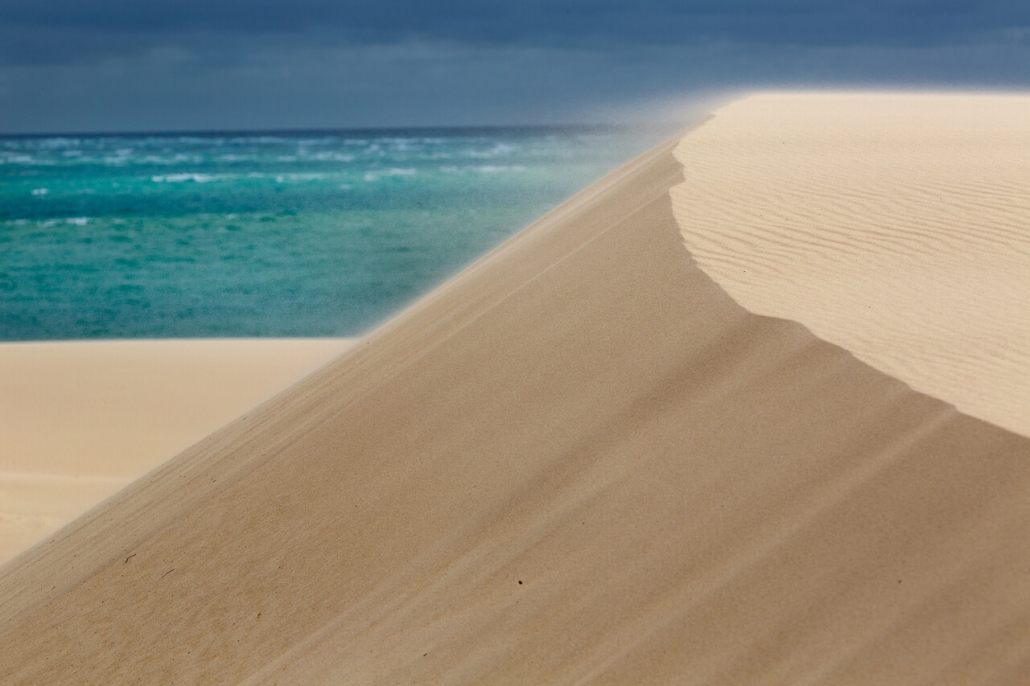 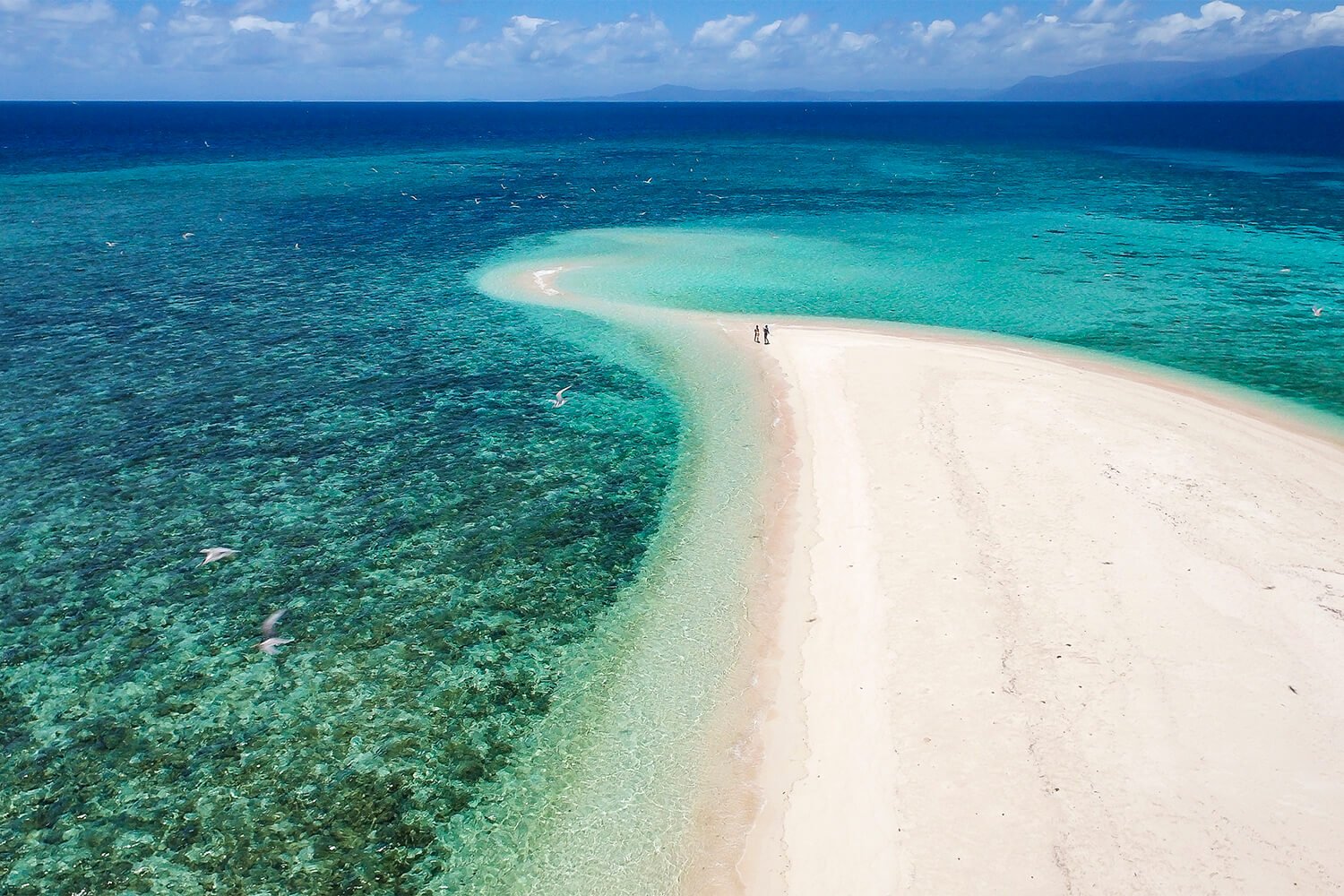 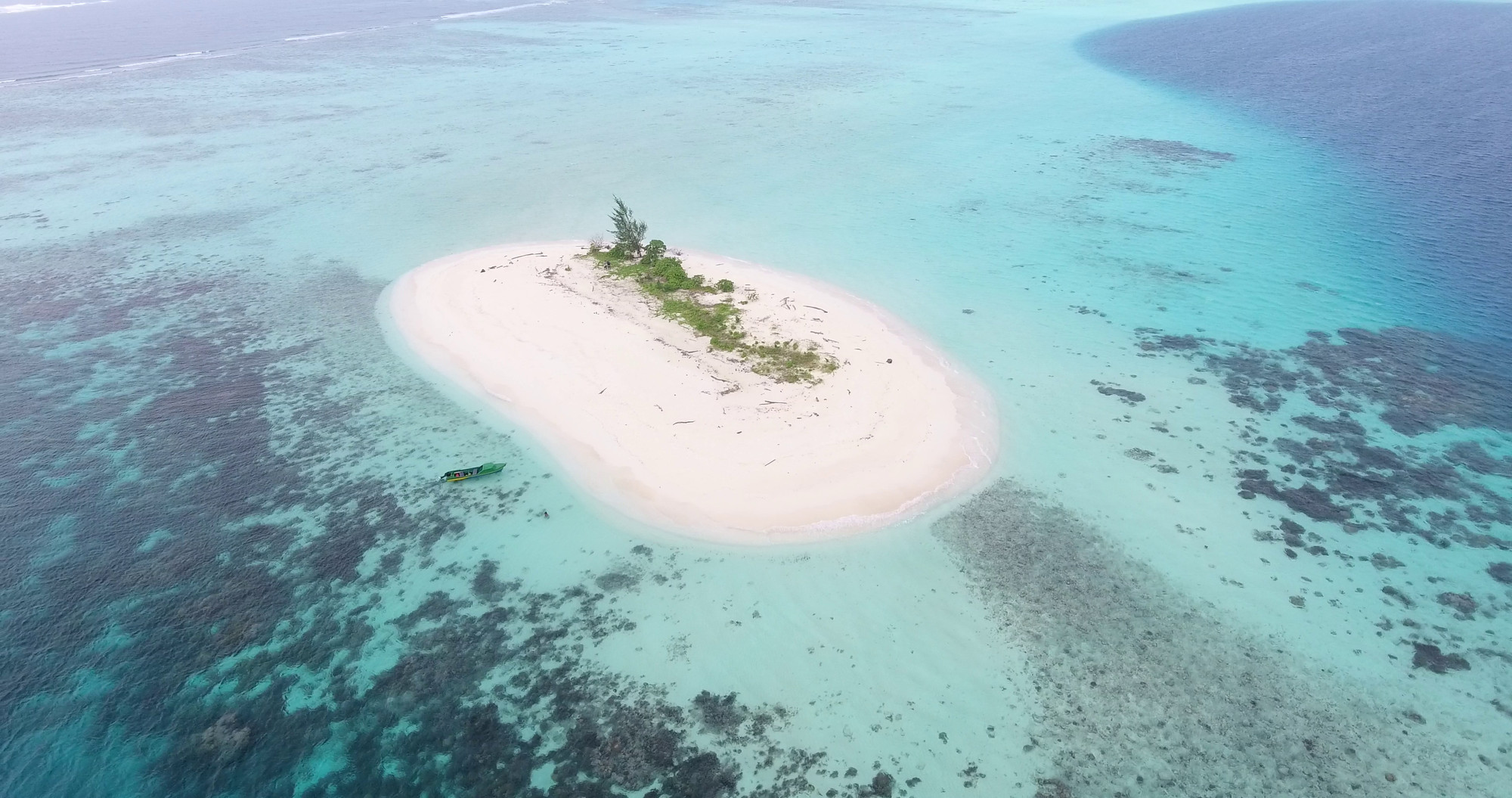 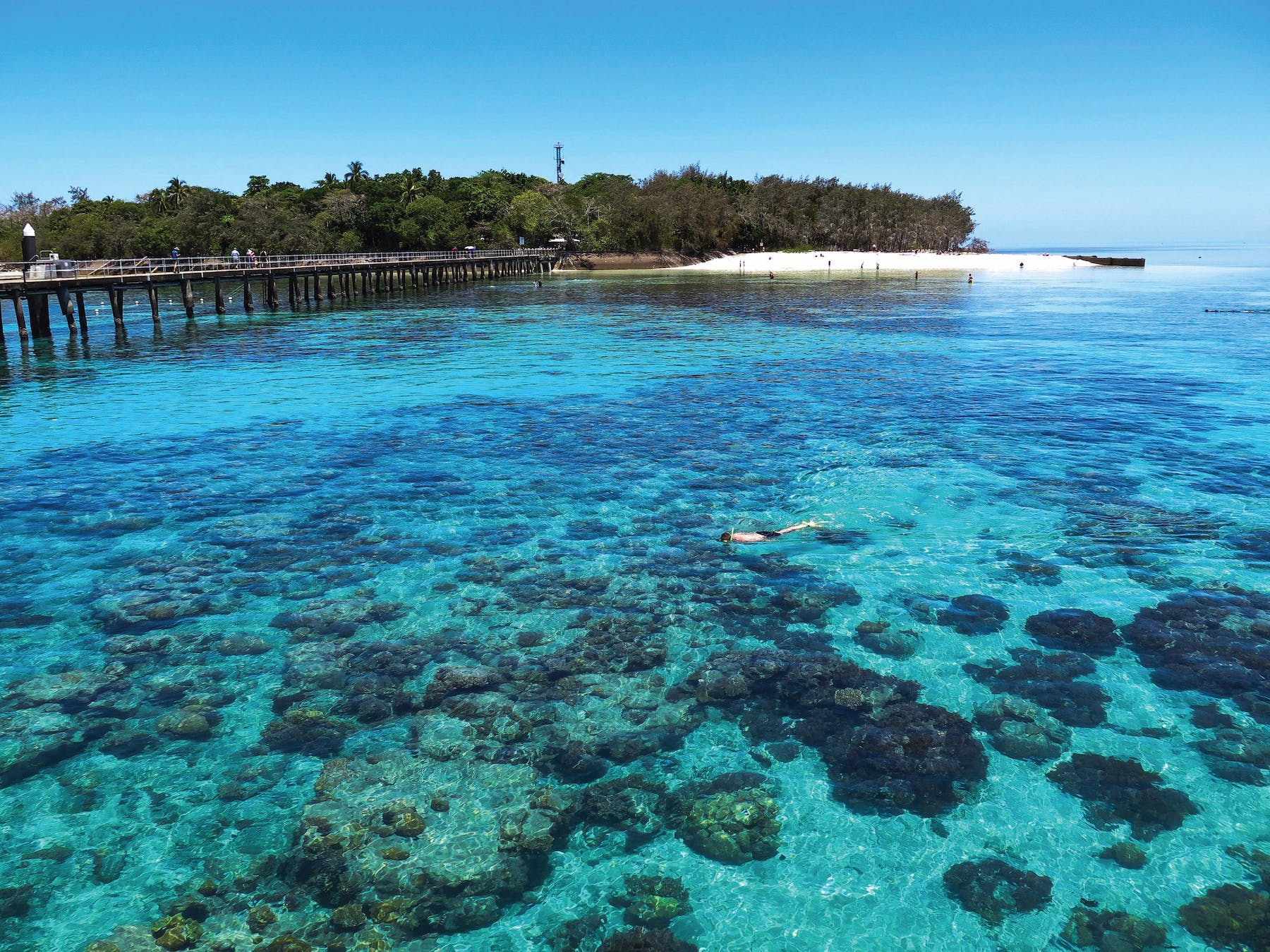 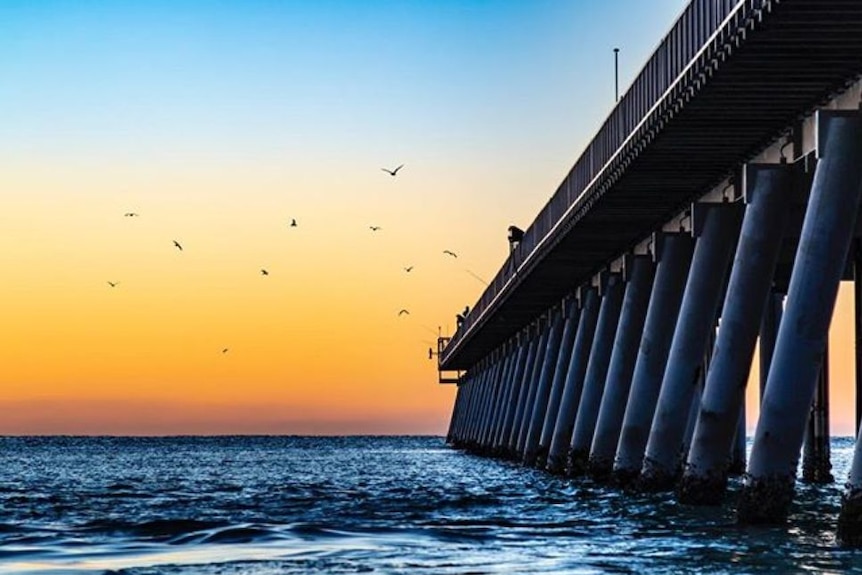 Sand bypass Gold Coast
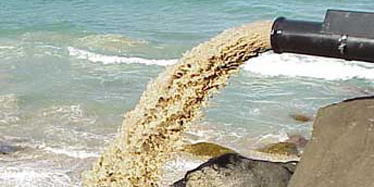 [Speaker Notes: https://www.youtube.com/watch?v=ls9yJTphLxg]
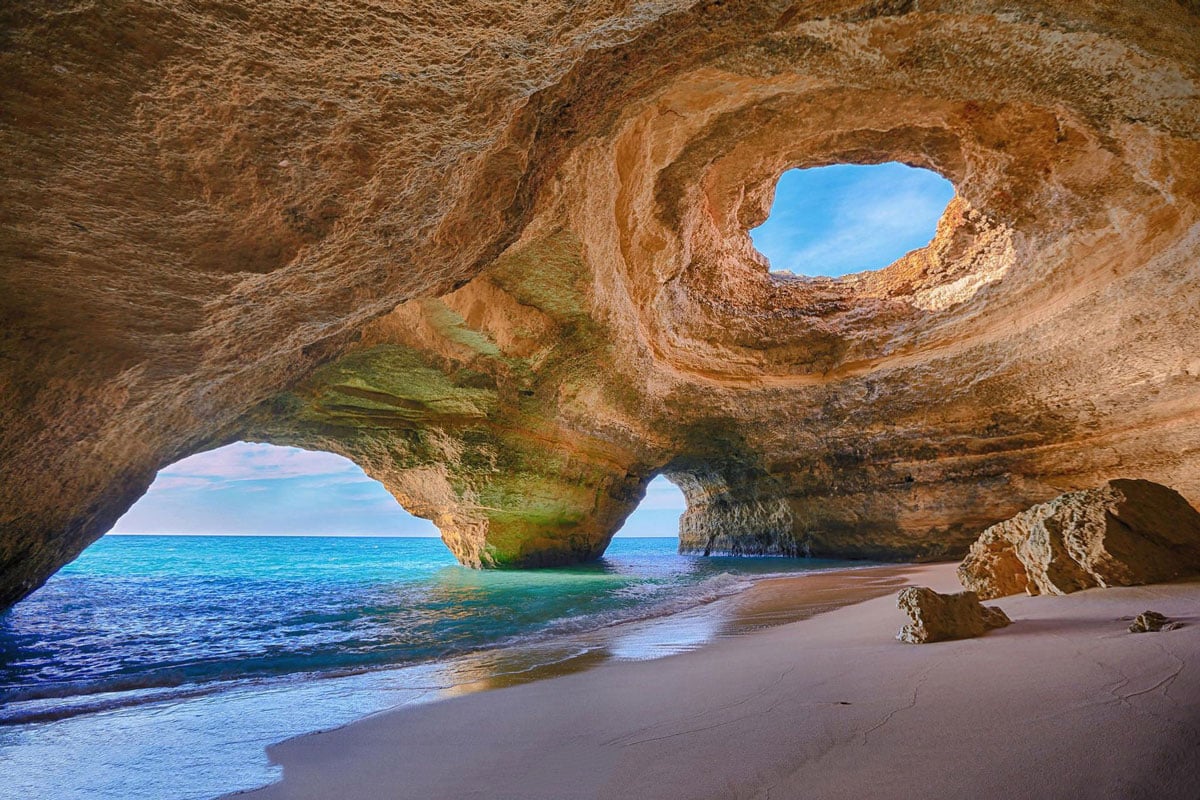 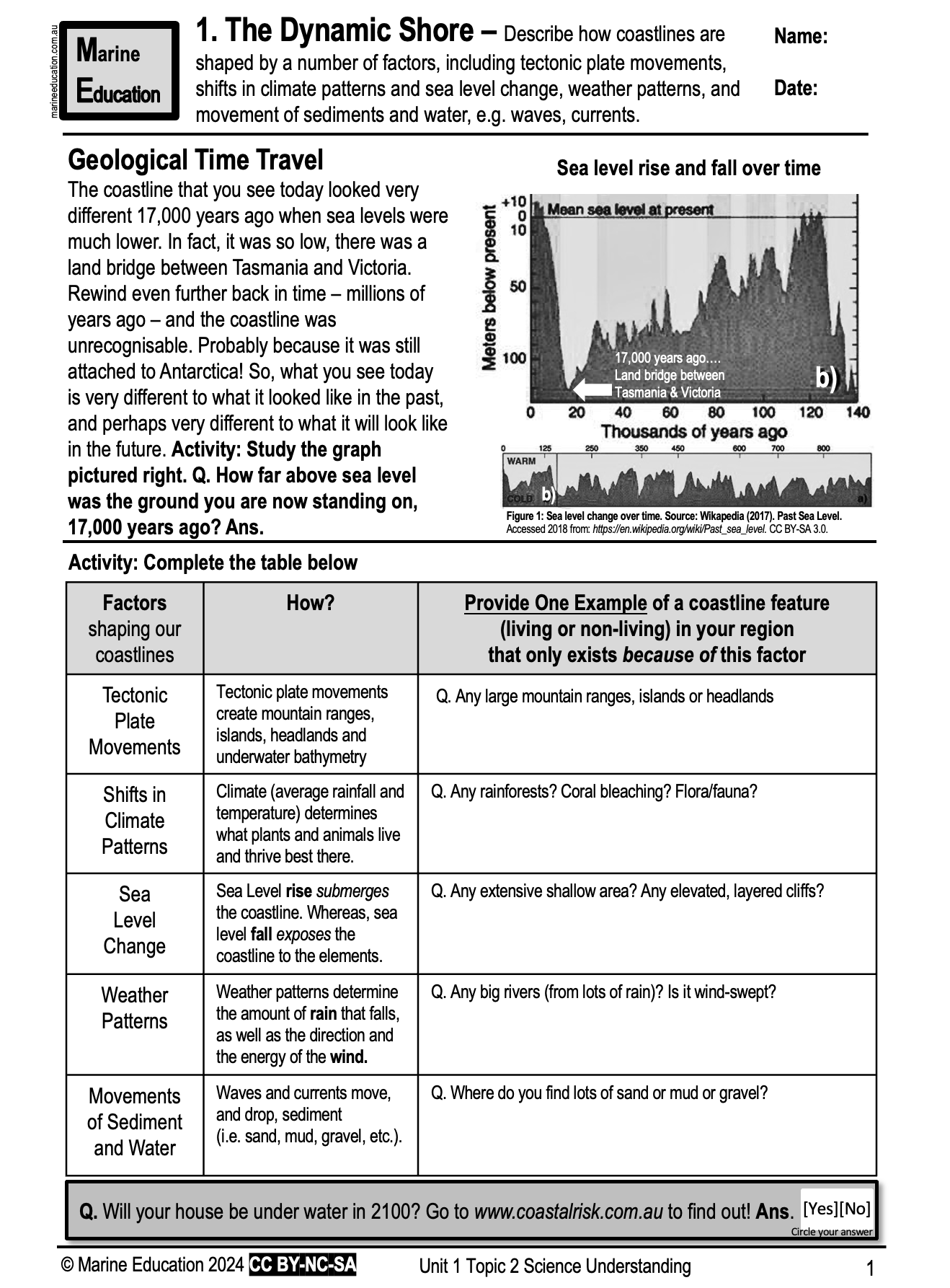 Learning Intention:

Describe how coastlines are shaped by a number of factors, including tectonic plate movements, shifts in climate patterns and sea level change, weather patterns, and movement of sediments and water, e.g. waves, currents.
Success Criteria:

Complete Marine Education worksheet ‘1. The dynamic shore’